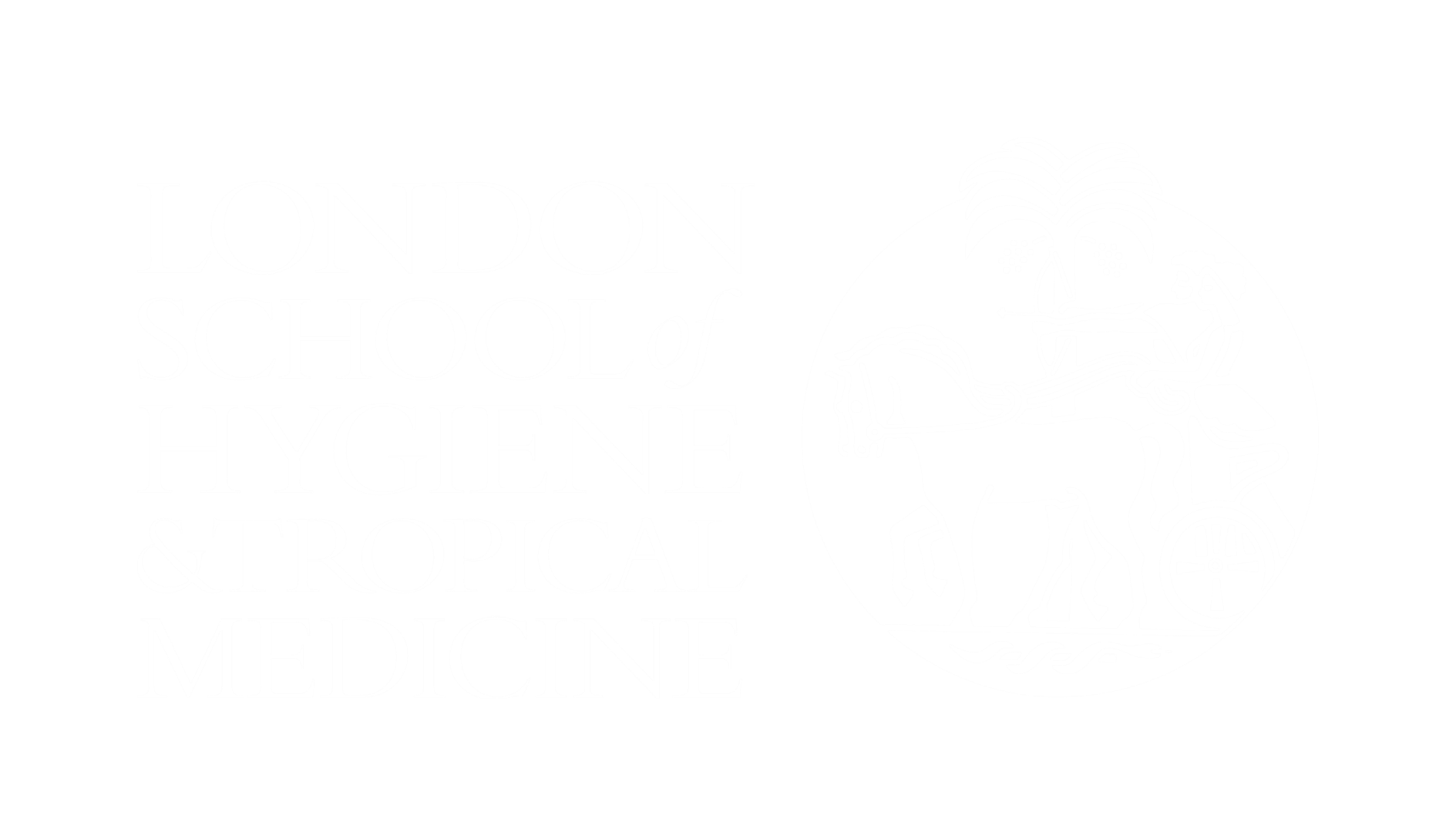 Instructions and Templates
Font is Open Sans, use one of the LSHTM colours (from the ‘Theme colours) with a black border; font colour can be darker or lighter (select from the default options available)
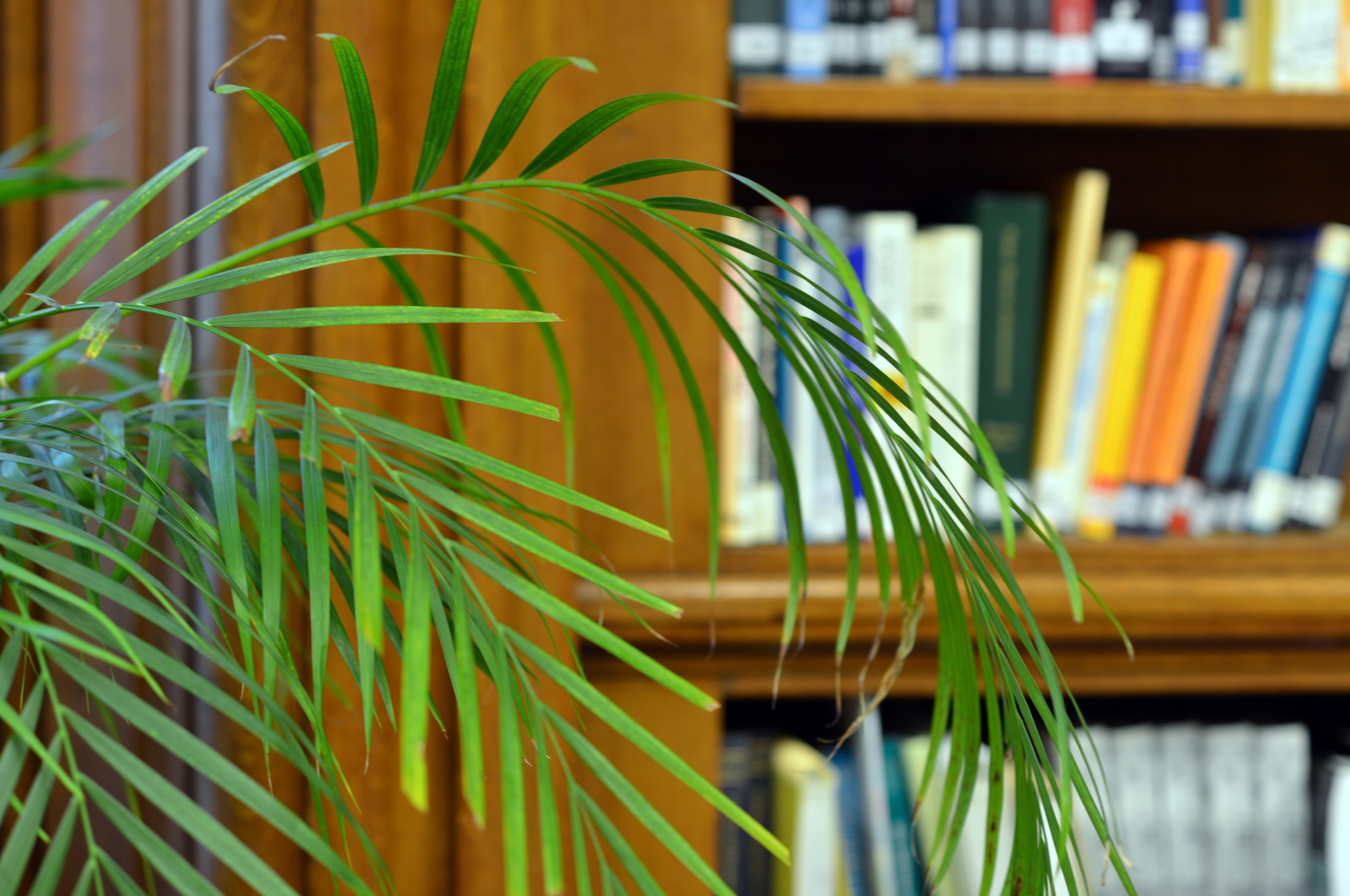 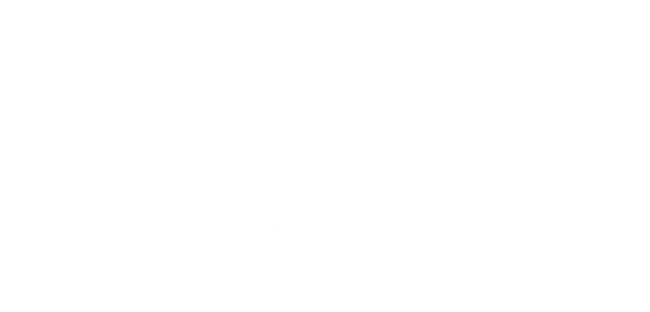 Pick the
Font size
that fits best (and delete the others)
Strapline if needed; Open Sans, 32pt, bold
Text; just put very brief, key information; Open Sans, 28pt, plain or bold direct them to more information e.g a URL or email
Logo must stay in this position and size.
Instructions: To save the slide, go to save as and change file type to JPEG, then choose to save the ‘current slide only’ in the TV Slides folder. 
Notify User Services Team who will upload it.
Background image should be simple. Use ‘picture corrections’ options to change saturation or brightness if needed. Space for logo must be clear background to provide contrast. Credit if needed in Open Sans size 12, bottom right hand corner in contrasting colour.
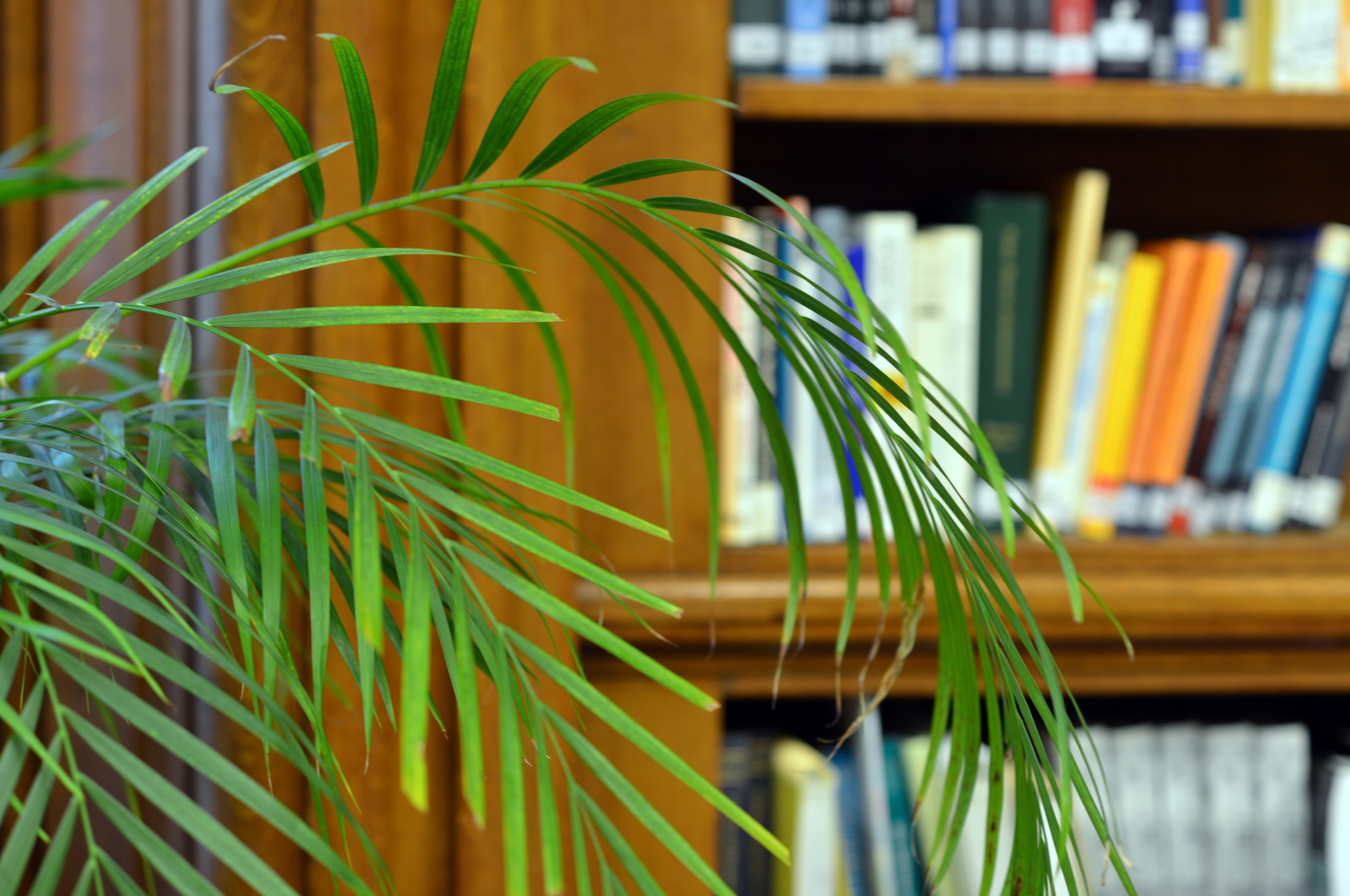 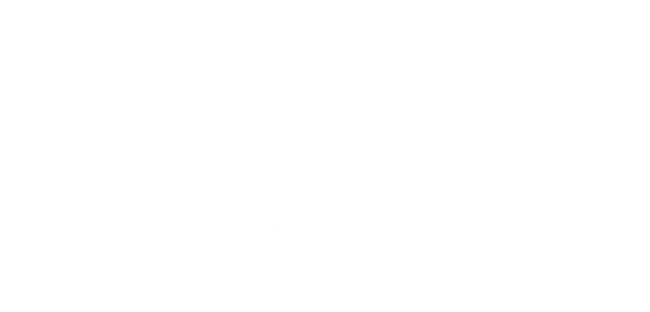 TEXT
TEXT
TEXT
text
text
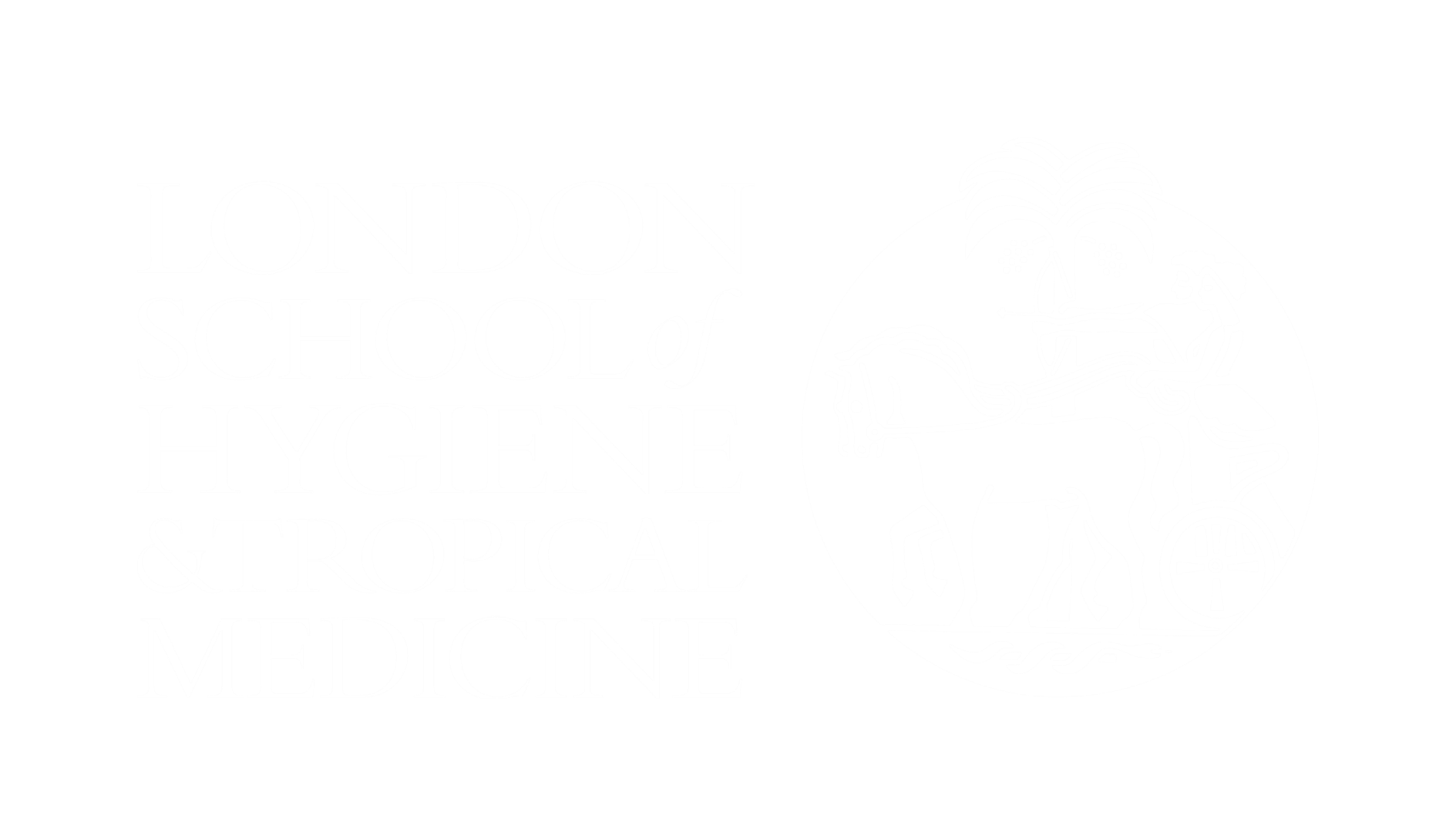 Finished slides
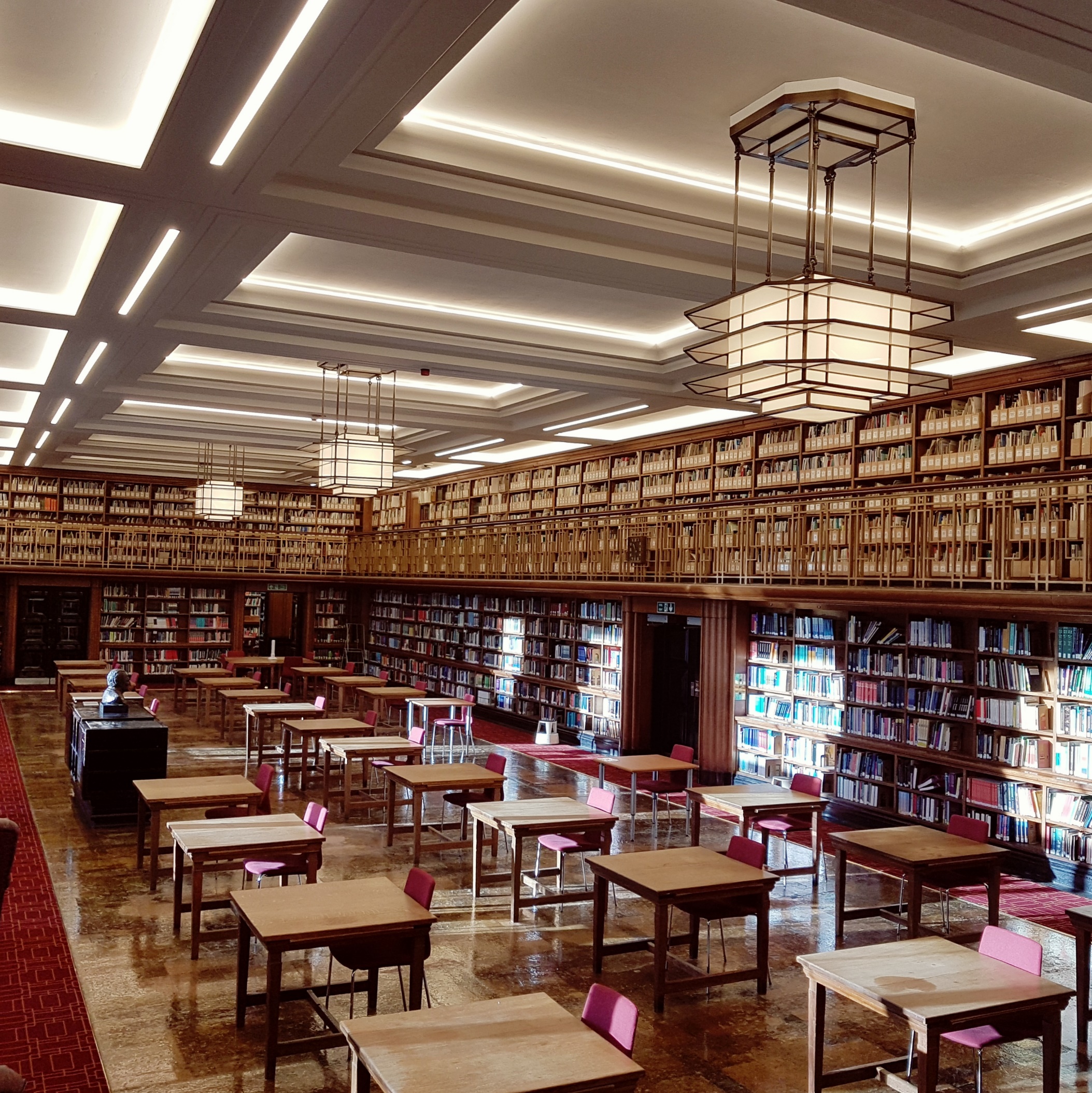 Welcome 
to the 
Library
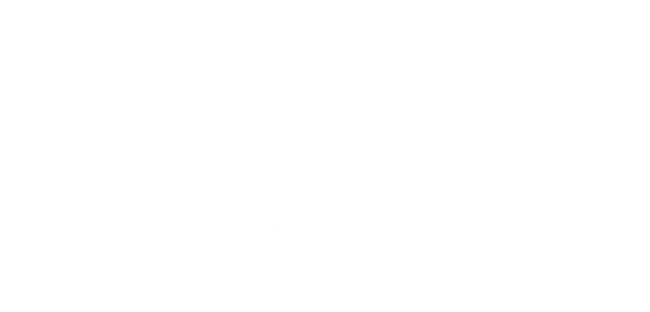 Photo by Eloise Carpenter
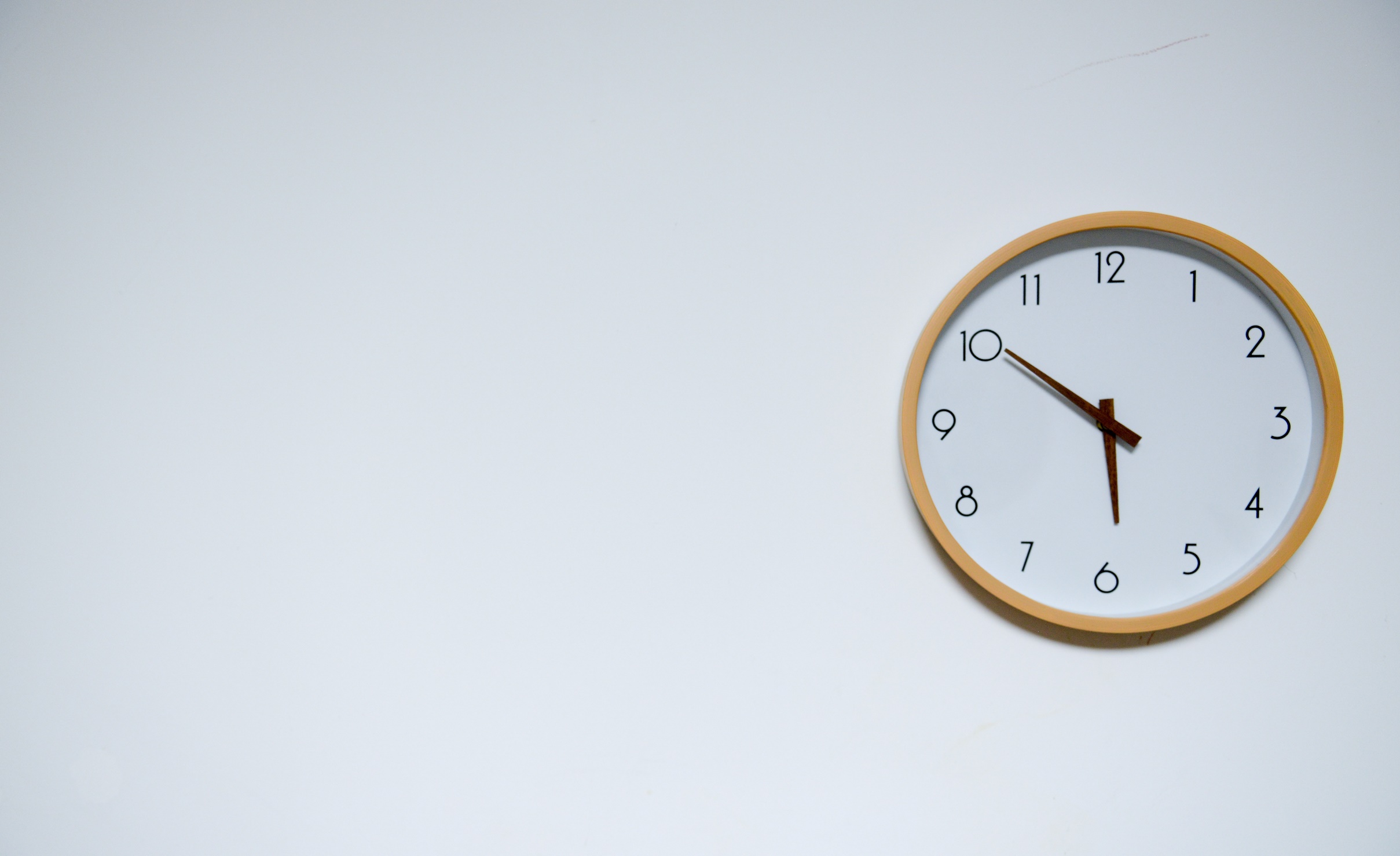 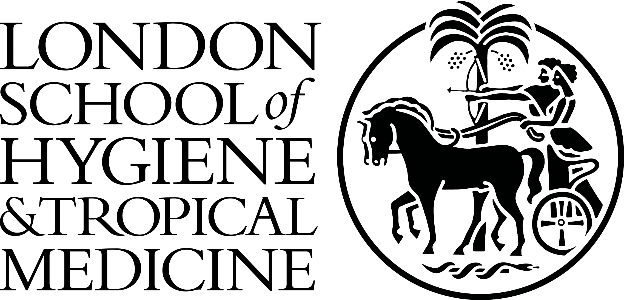 Opening Hours
Term Time
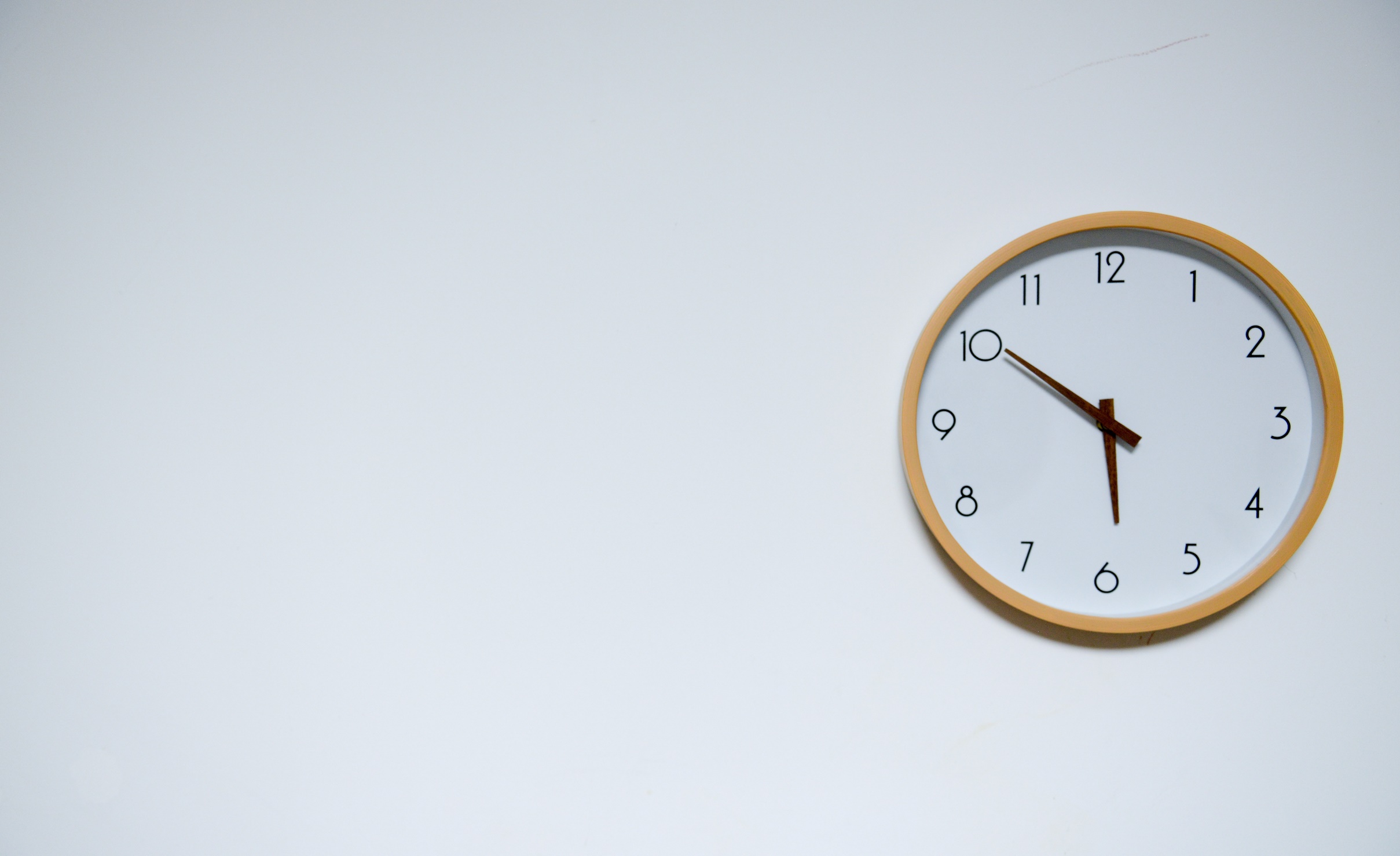 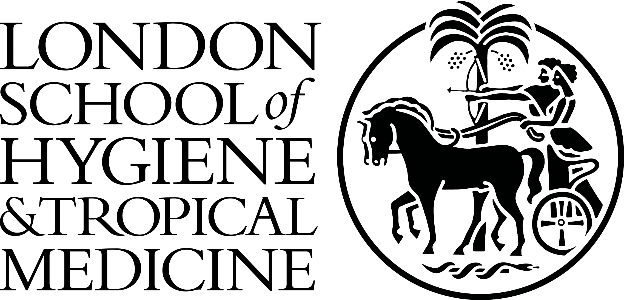 Opening Hours
Summer Time
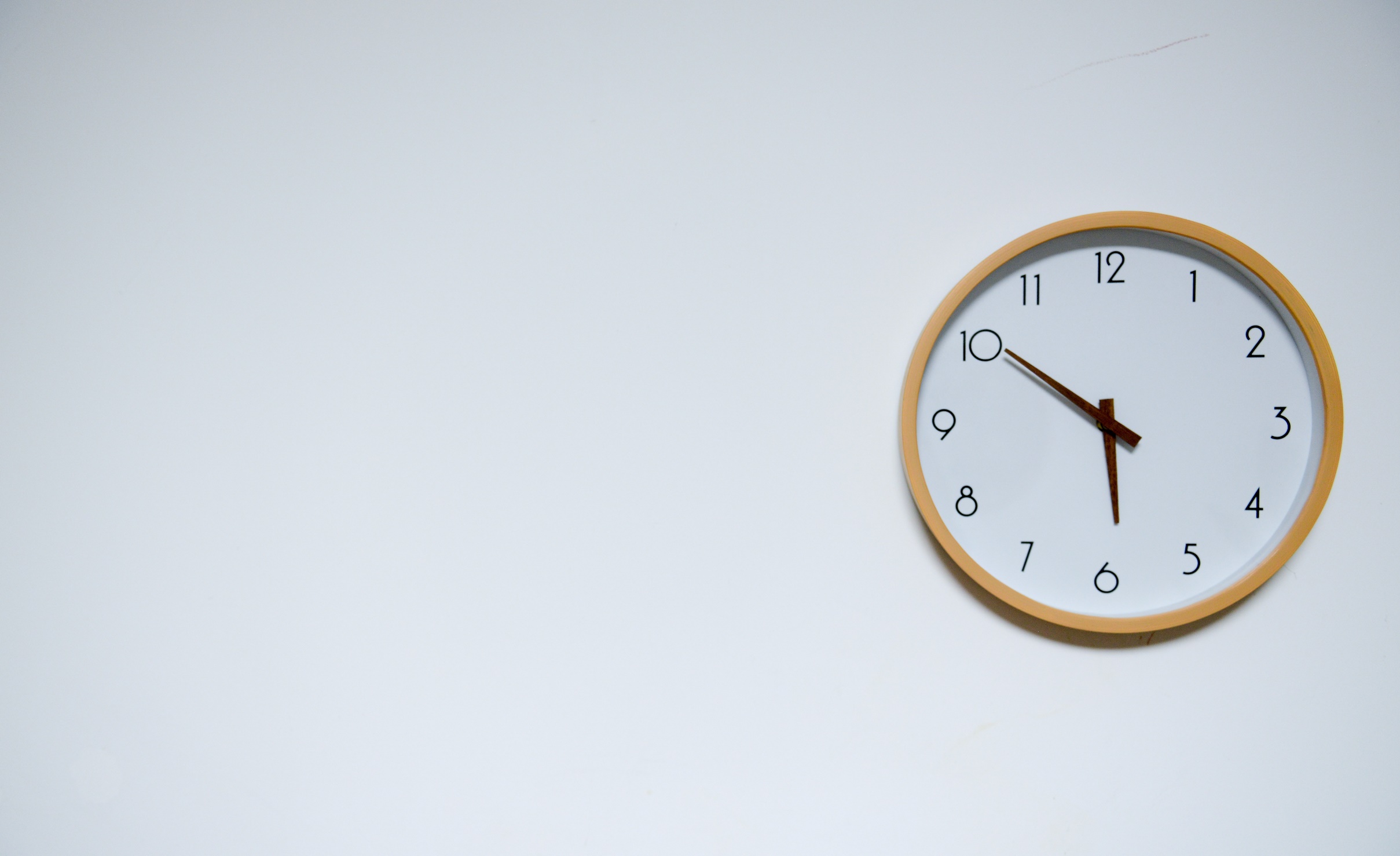 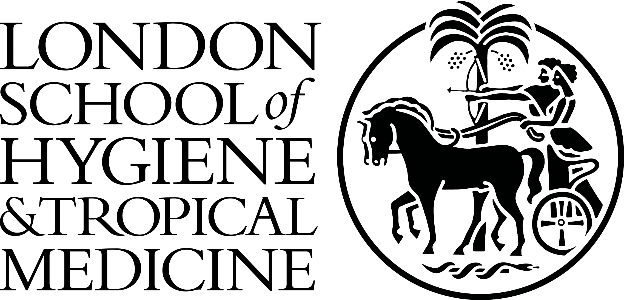 Opening Hours
Vacation Time
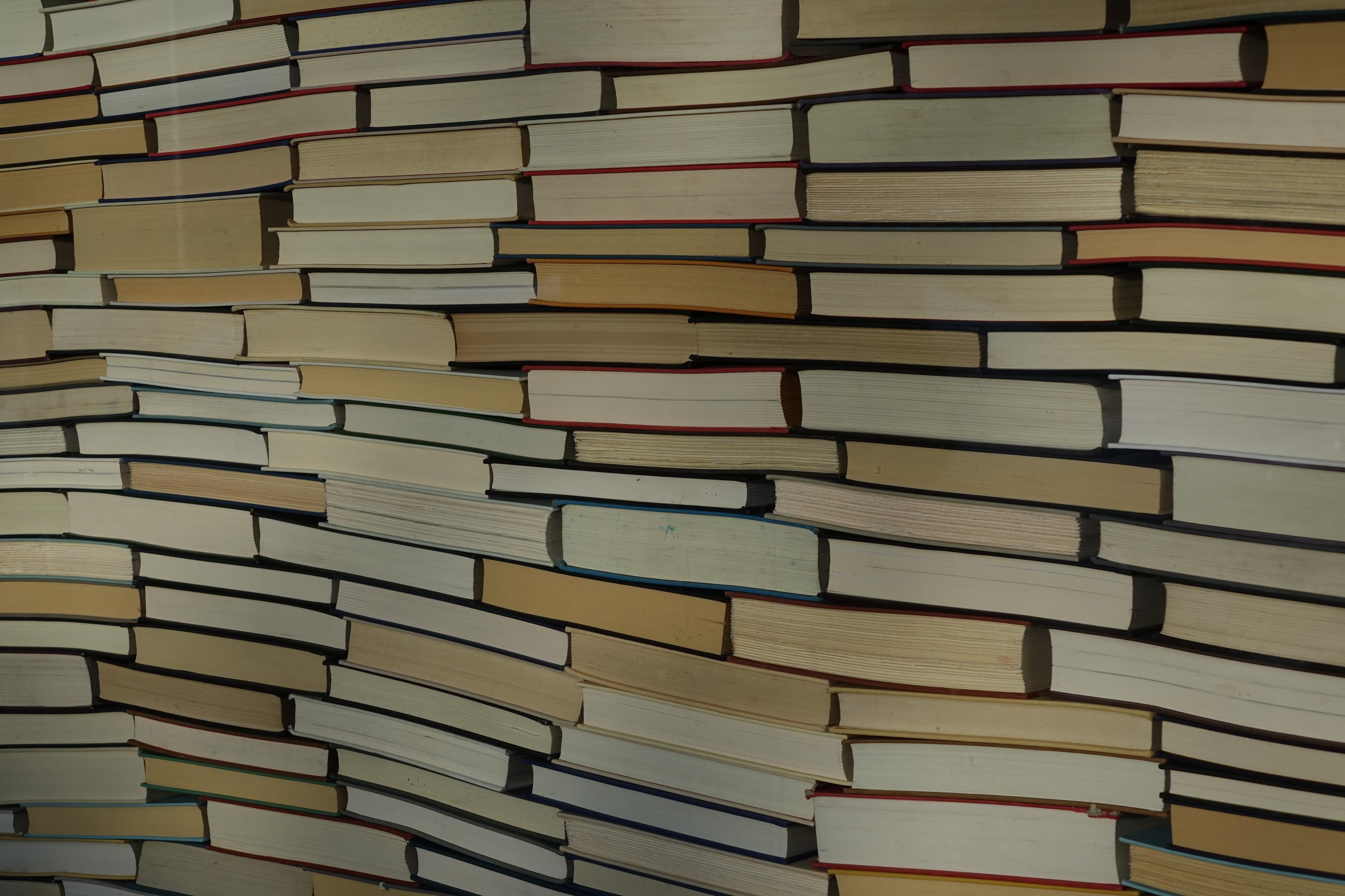 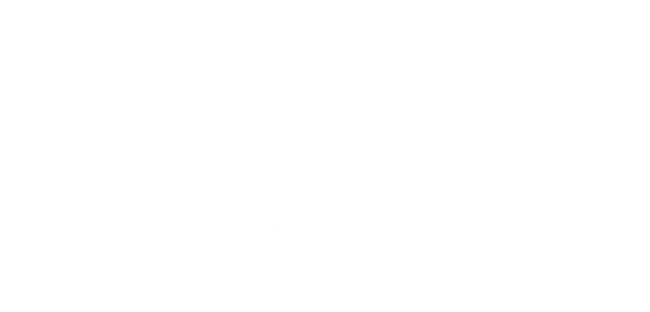 LSHTM Theses
Access digital and print PhD theses from the Library using Discover:
discover.lshtm.ac.uk
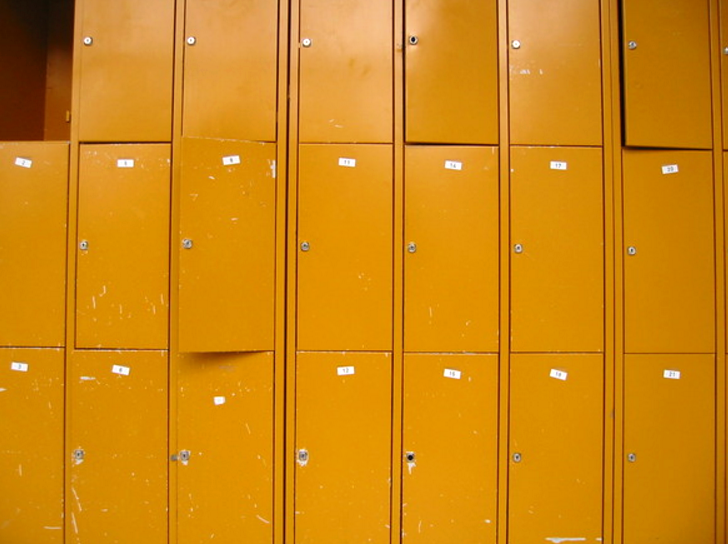 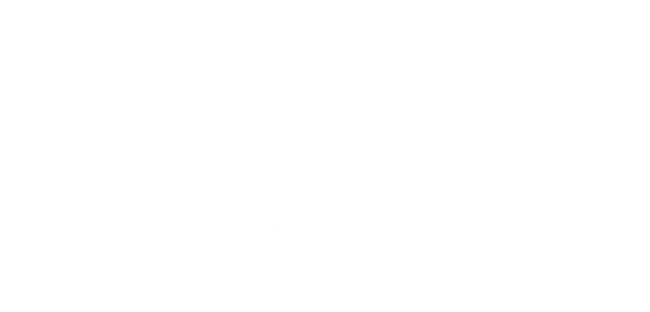 Lockers

Borrow a laptop or bag locker for the day. 
Ask Library staff for more information.
Freeimages.com/HolgerDieterich
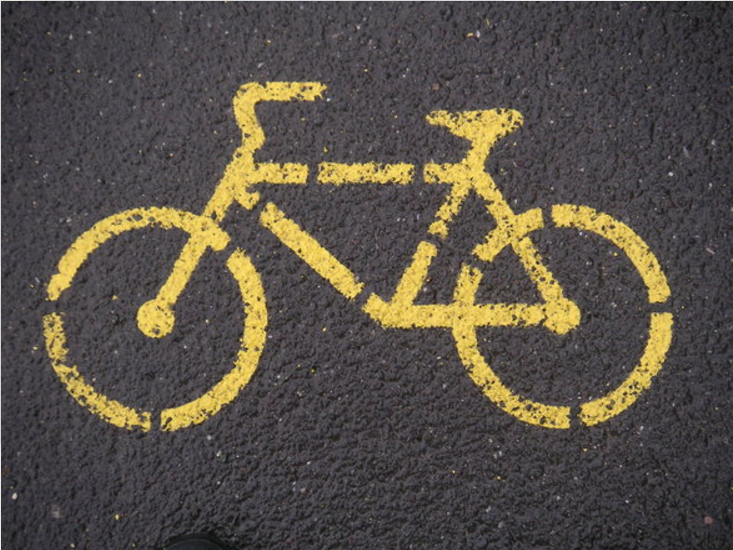 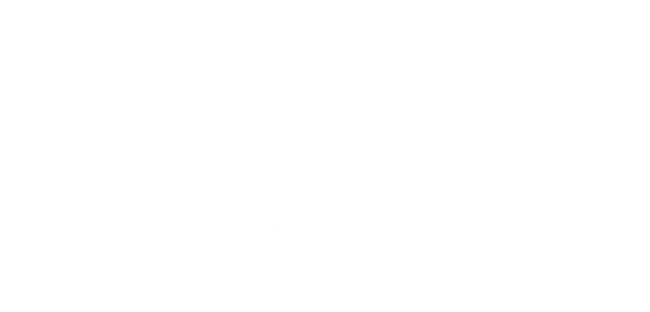 Bike Tool Library 

Short loans of bicycle tools and repair equipment.
Kindly donated by LSHTM cyclists.
Freeimages.com/LukaRister
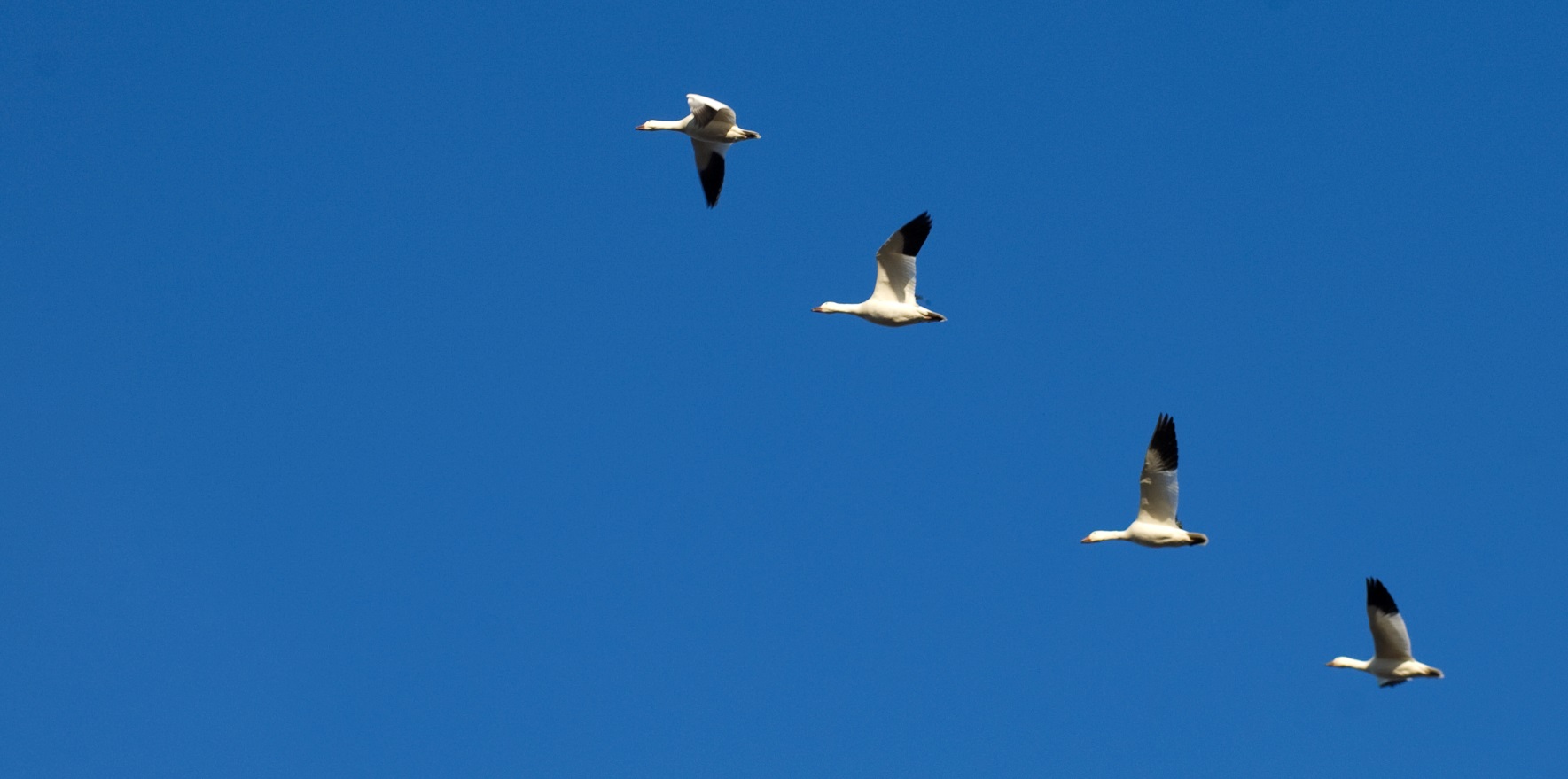 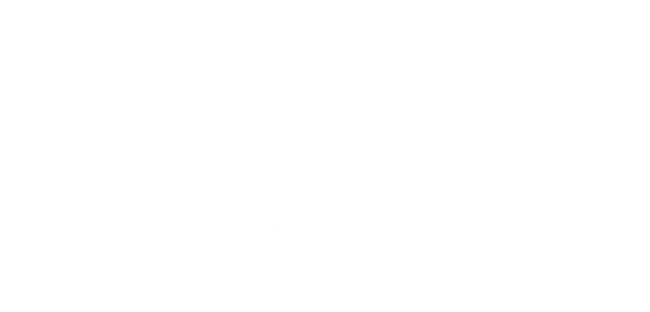 Follow us on Twitter
@LSHTMlibrary
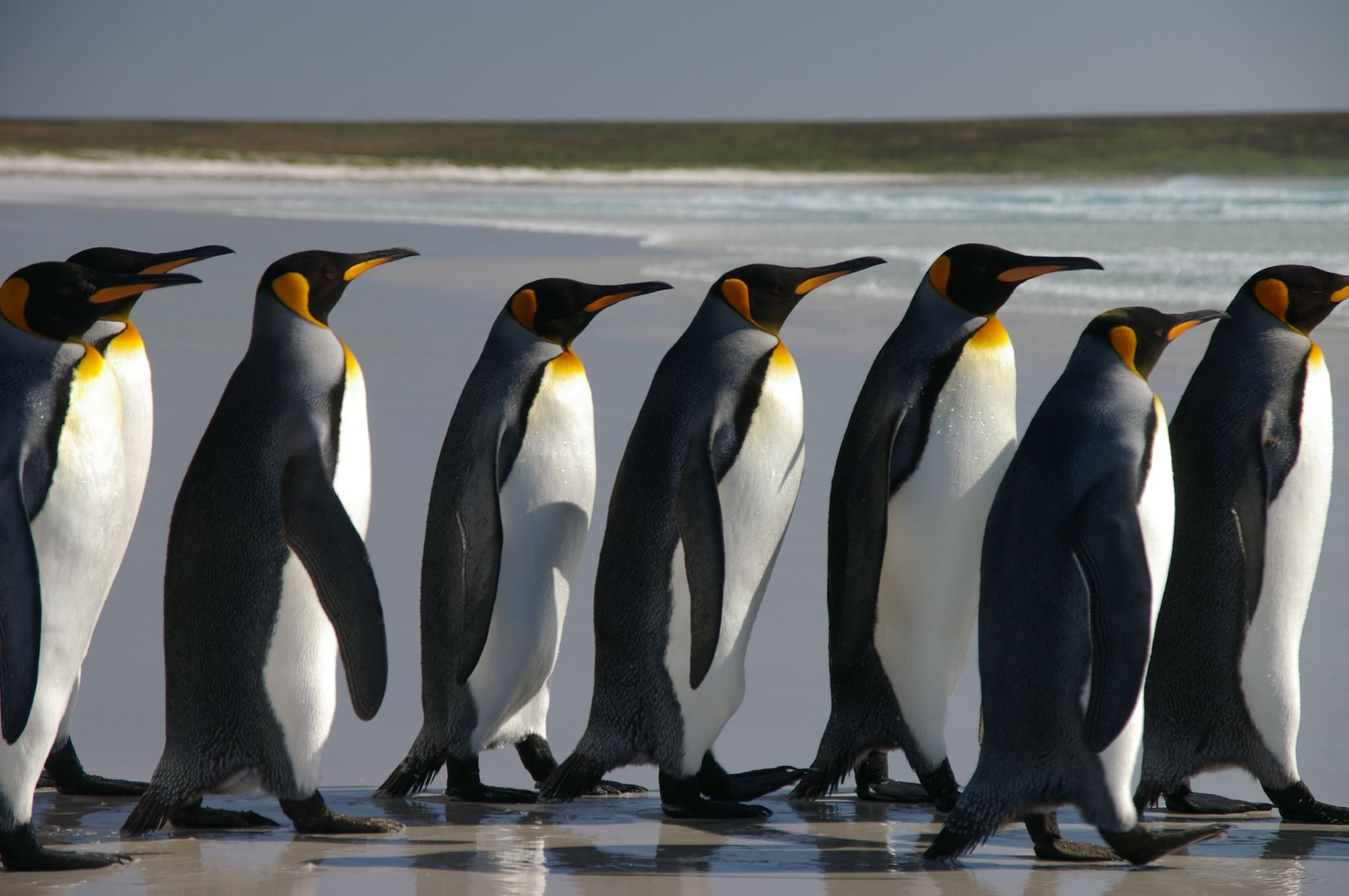 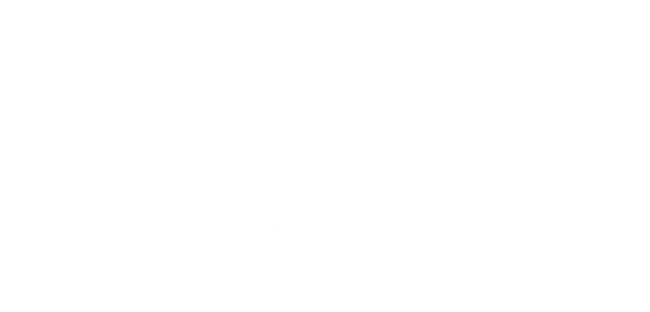 Follow us on Facebook
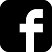 fb.me/LSHTMlibrary
Sunrise by Nigel Howe. CC BY-NC. Flickr
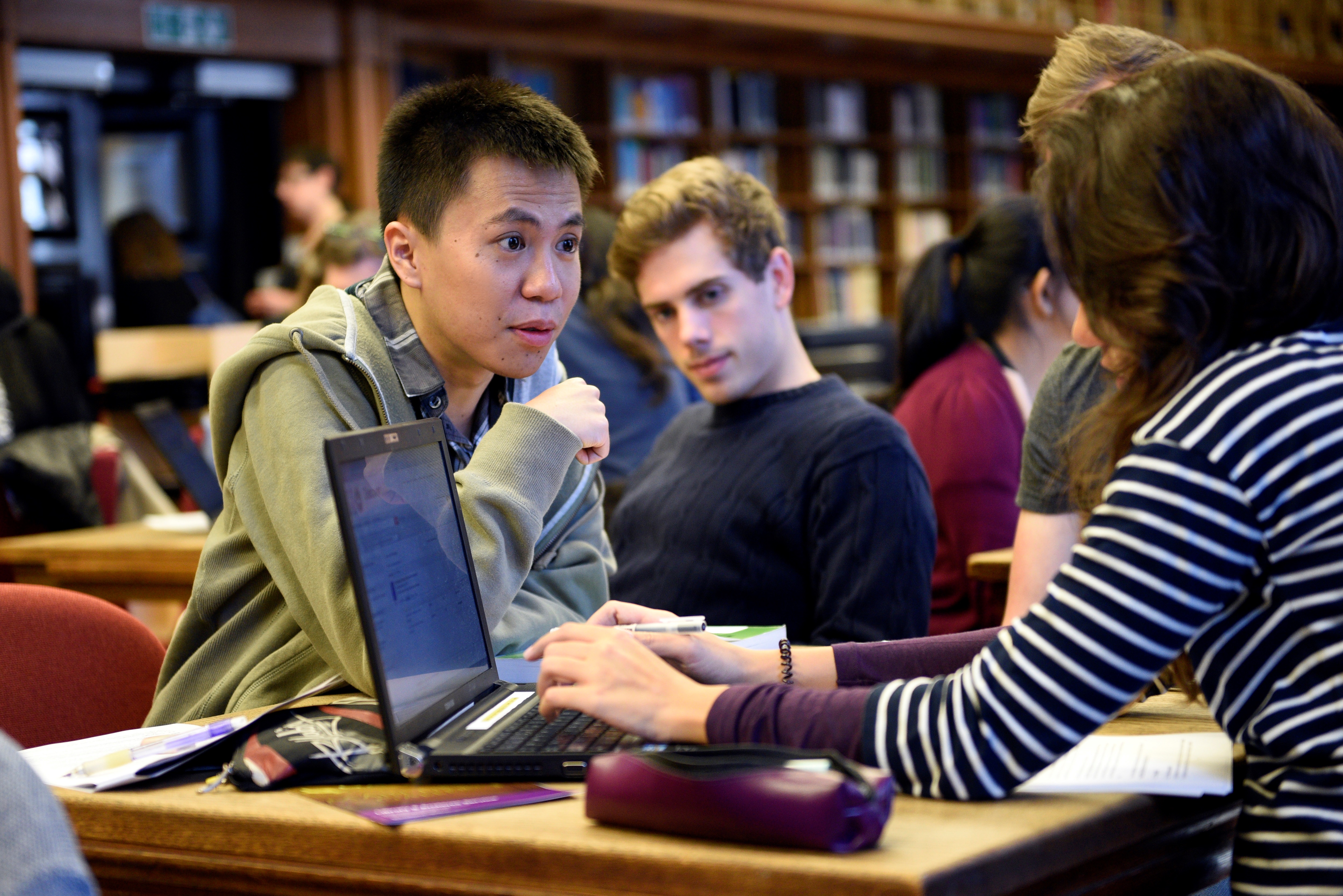 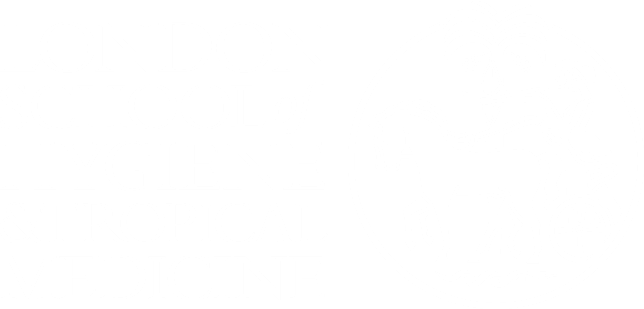 Group Study Area

We have a group study area upstairs in the Library’s Wellcome Gallery.
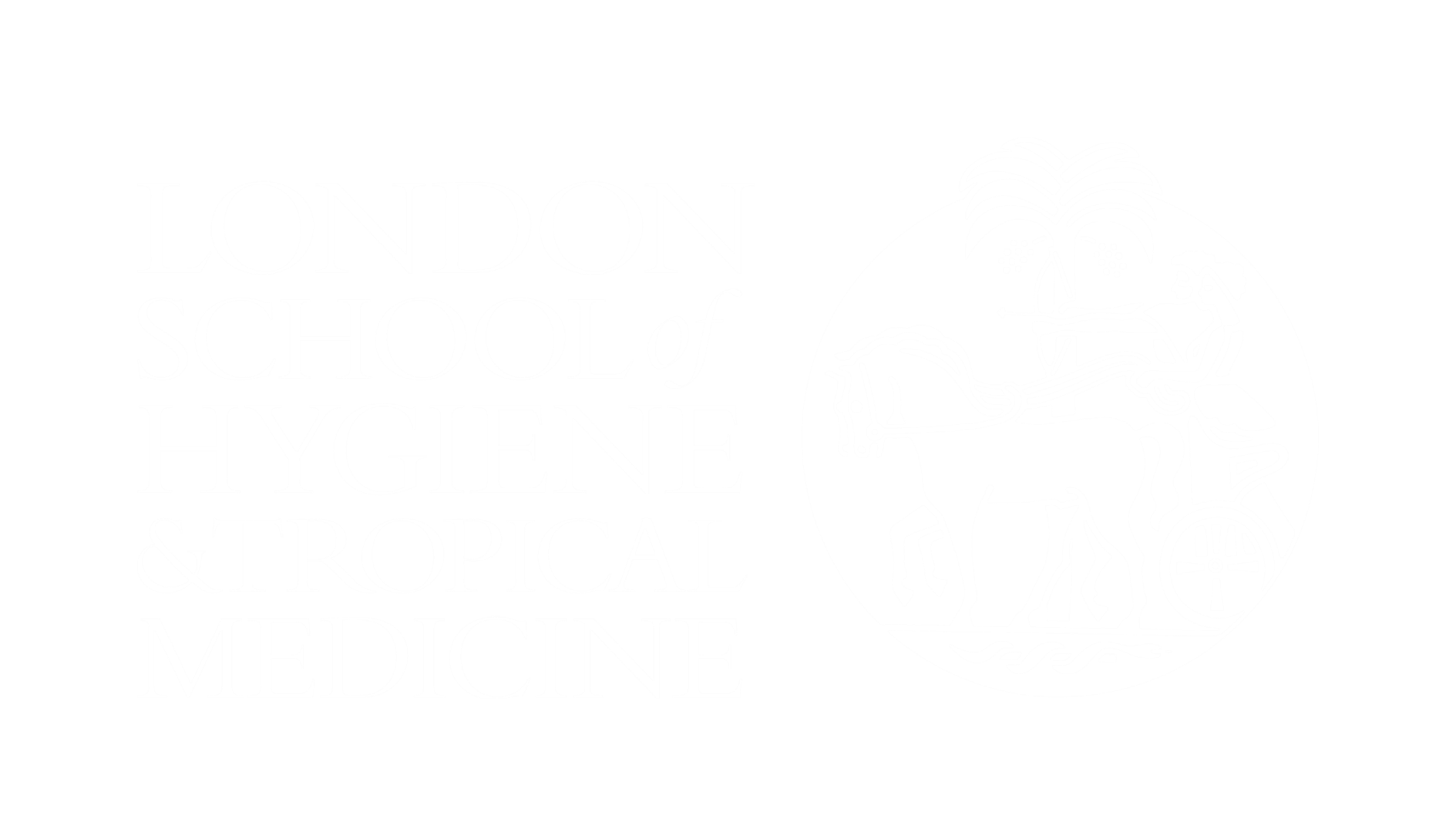 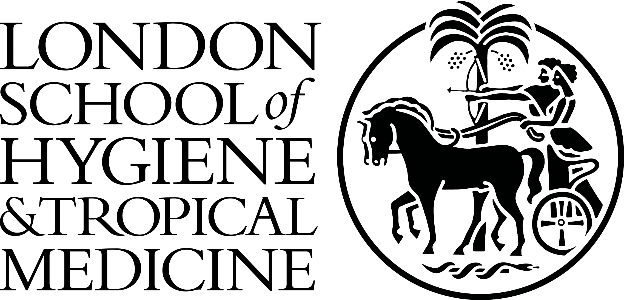 LAPTOP ACCESSORIES AVAILABLE
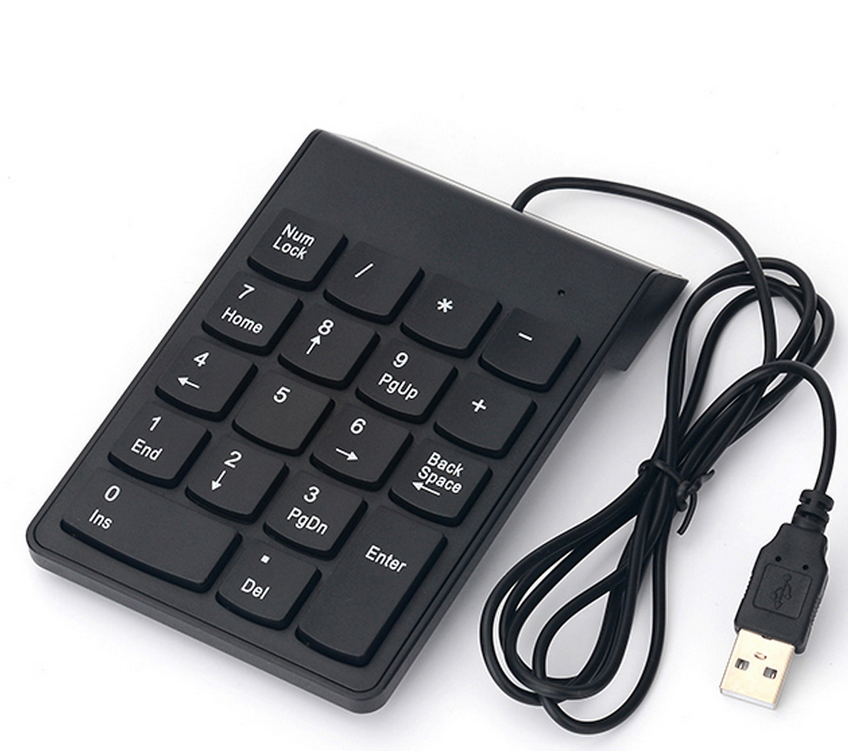 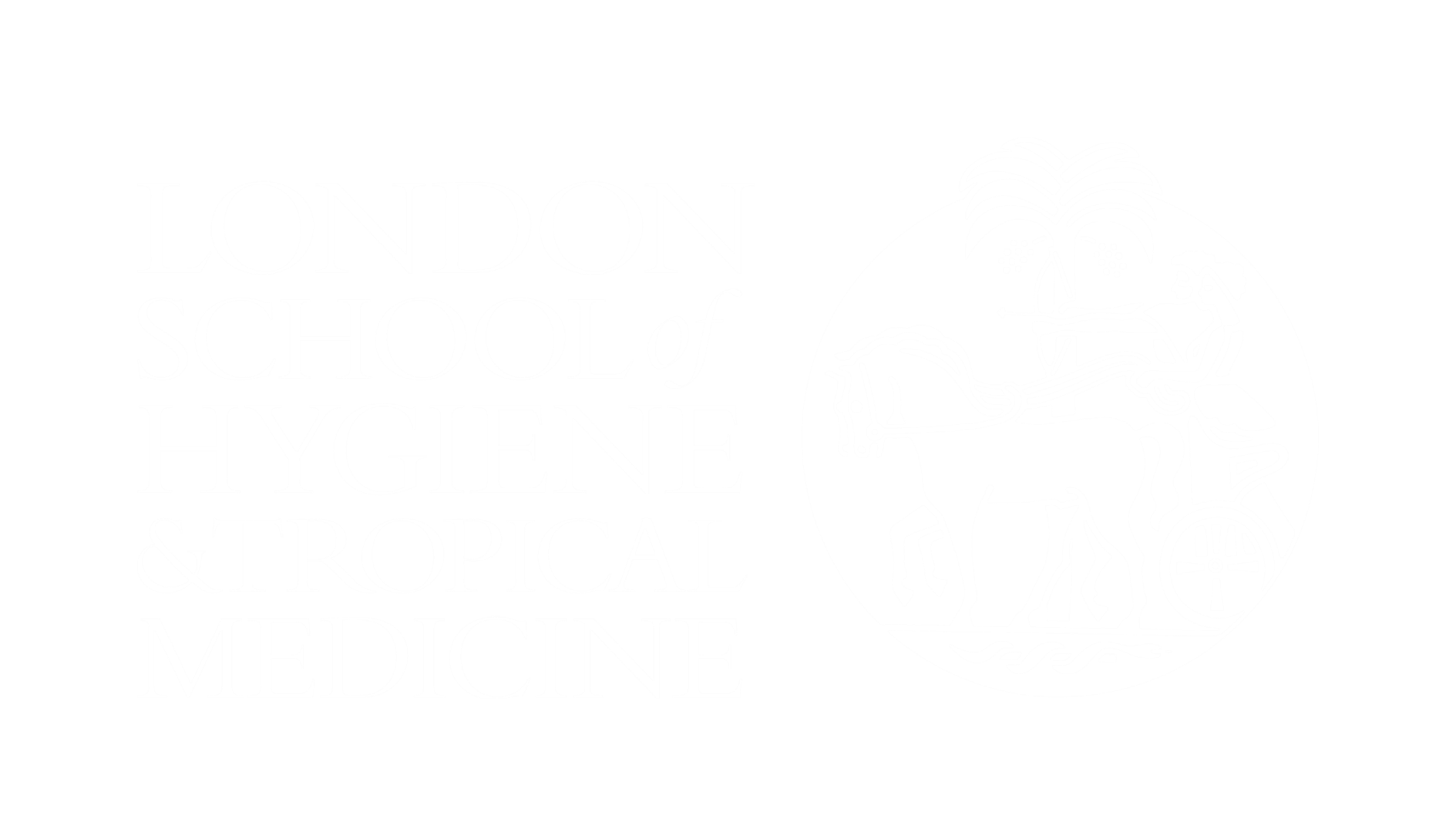 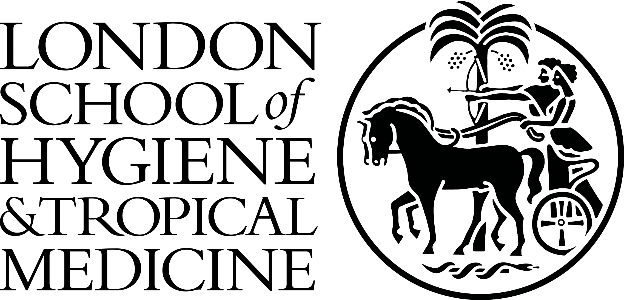 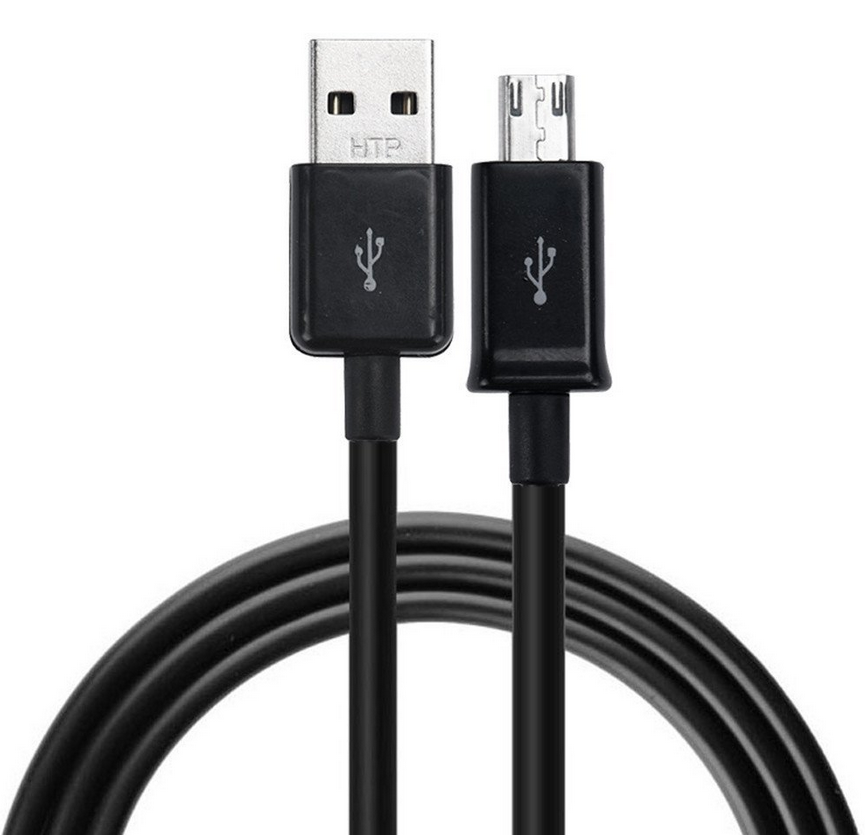 USB CHARGERS AVAILABLE
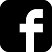 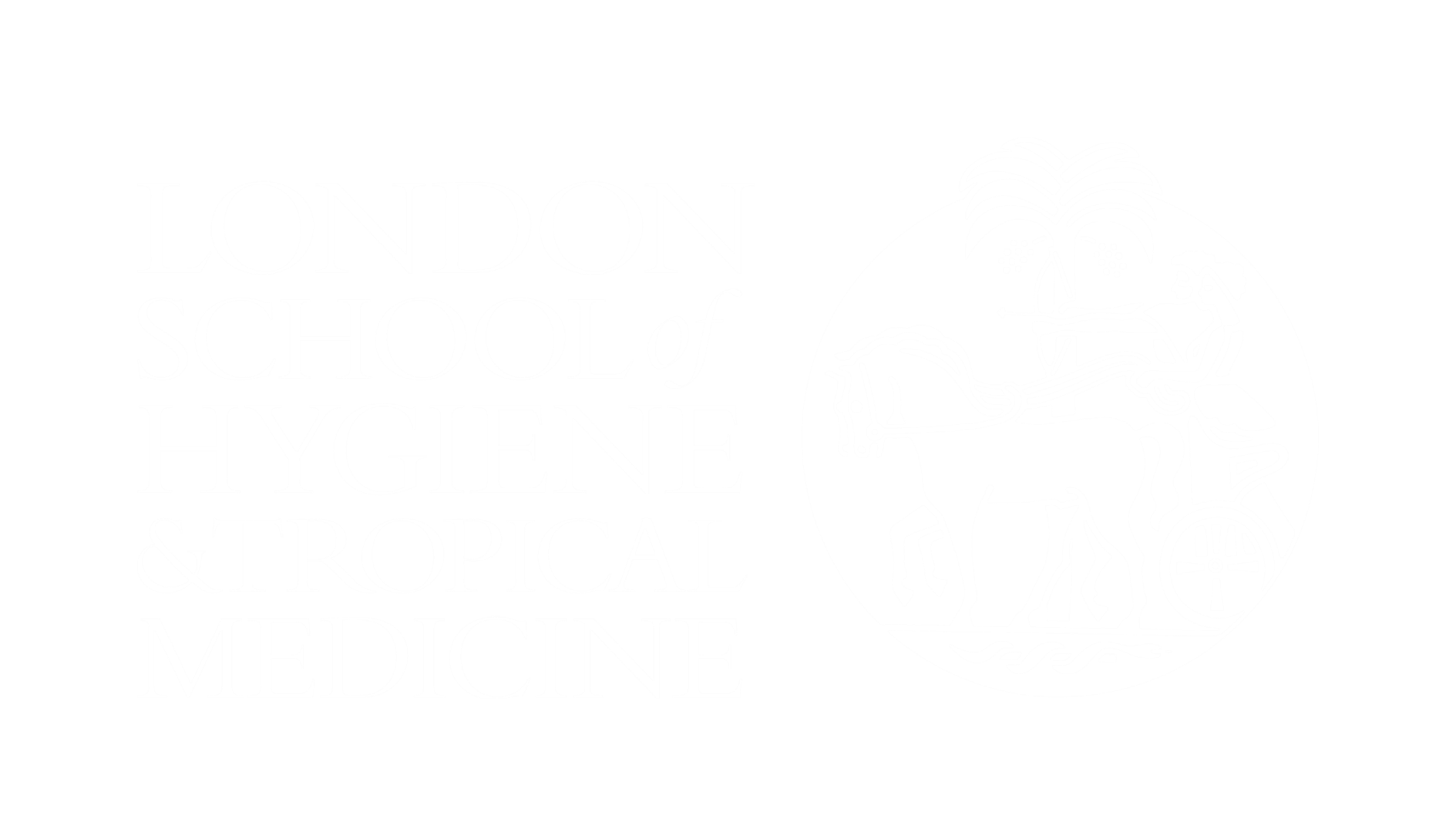 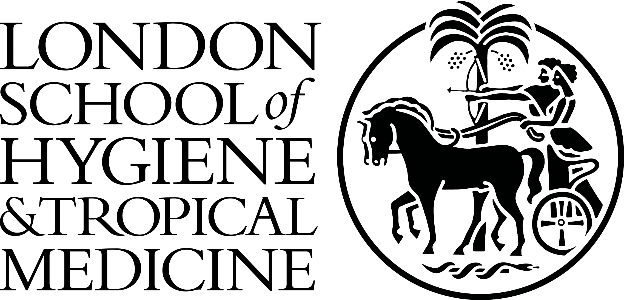 LIBRARY LAPTOPS AVAILABLE
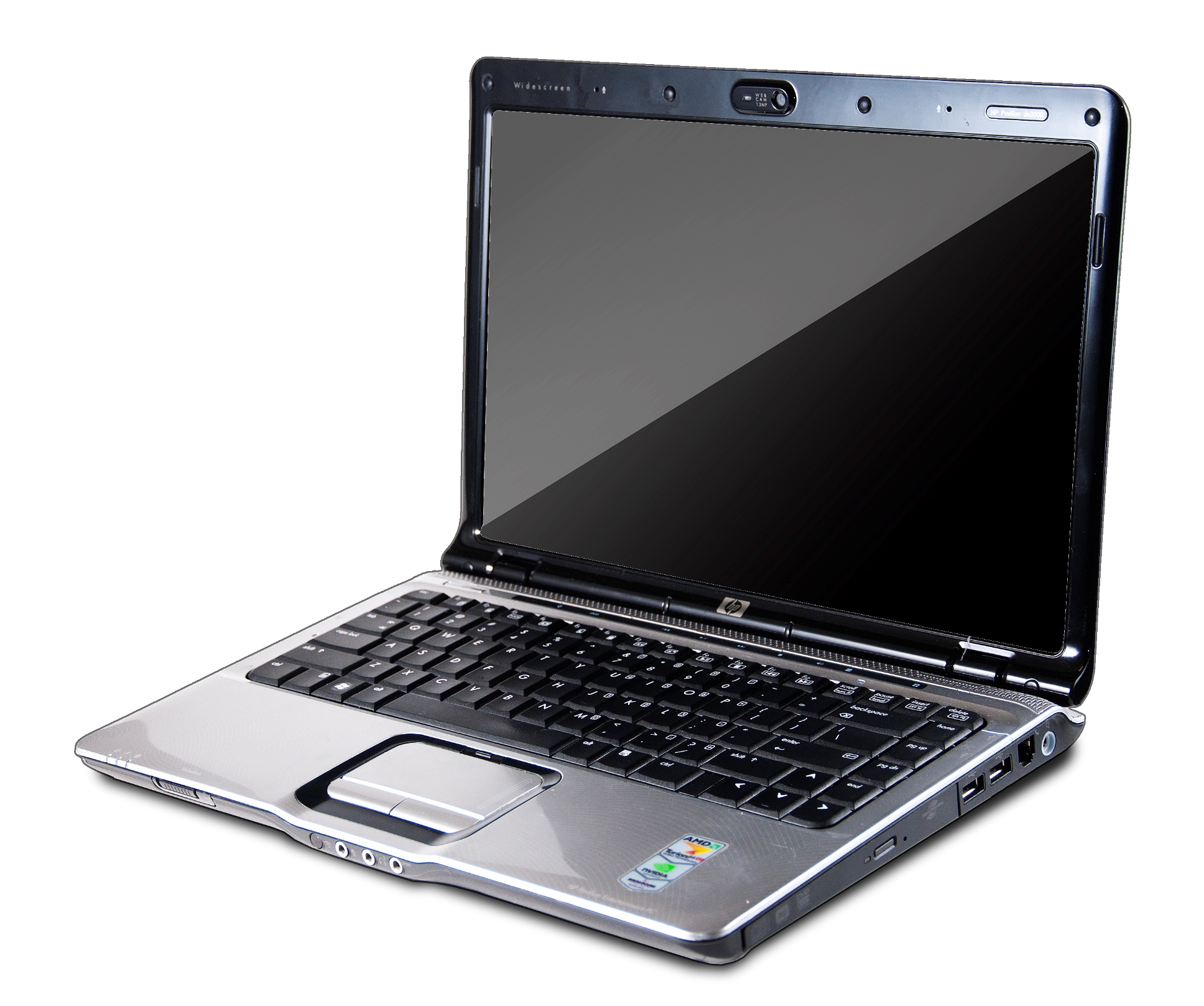 CC-BY-2.0 AaronPatterson
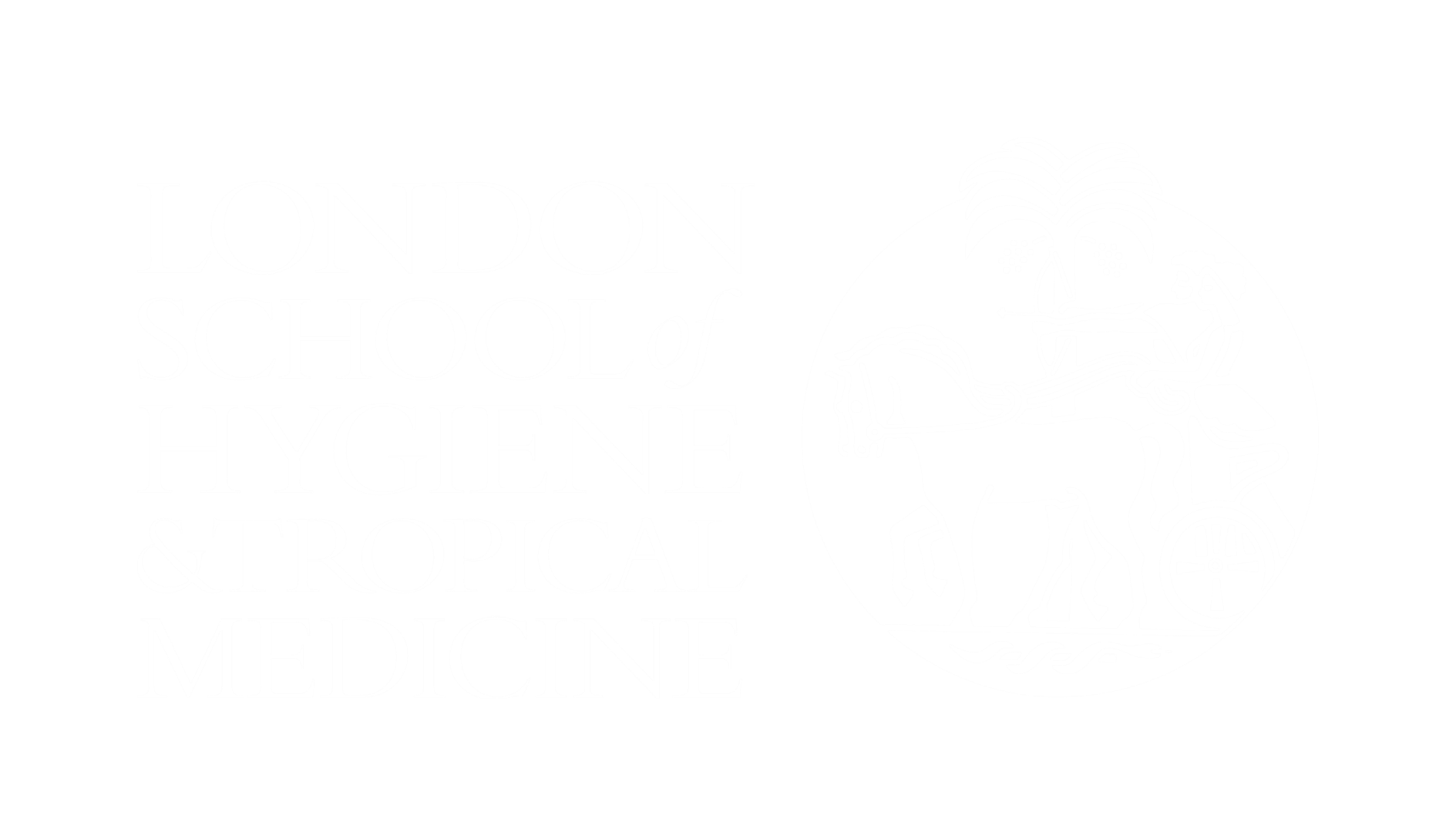 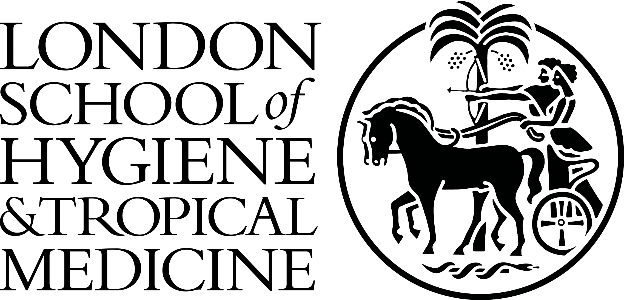 WHAT DO YOU THINK ABOUT THIS CHAIR?
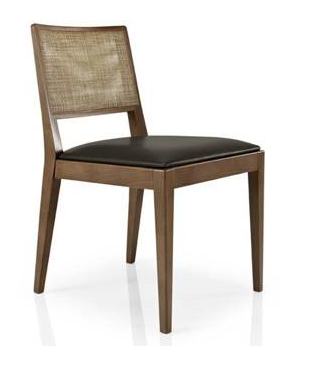 Test out our sample chair in the Reading Room and let us know what you think.
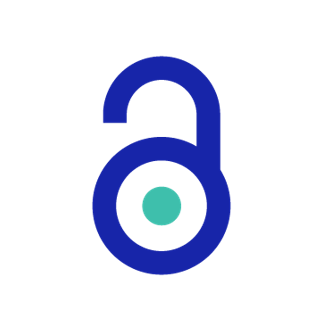 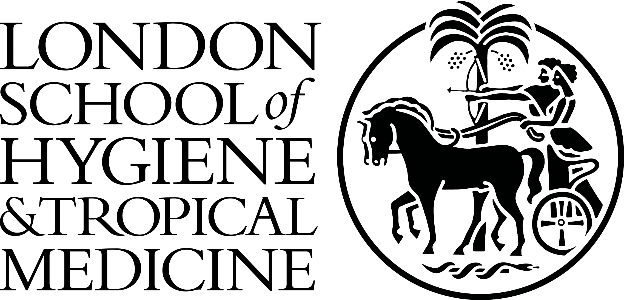 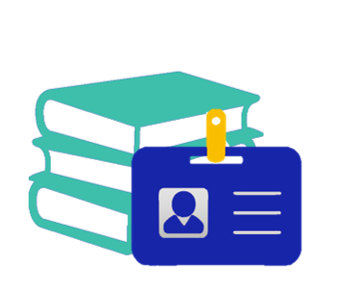 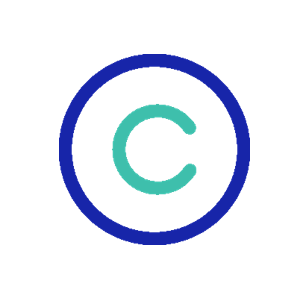 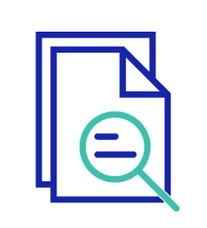 For all your Library & Archives Service needs-
find us on ServiceDesk
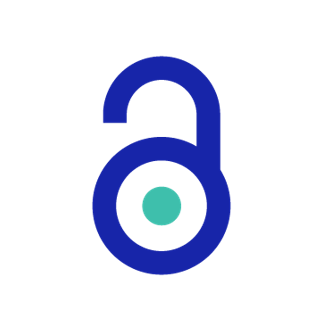 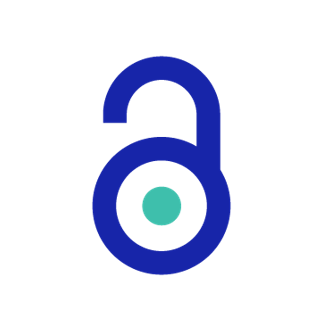 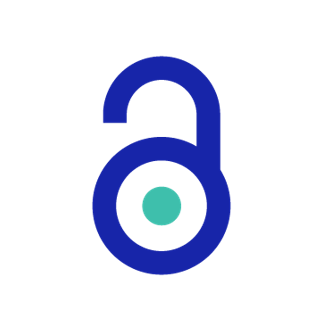 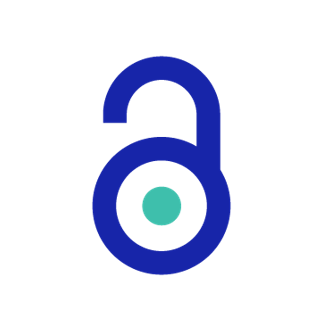 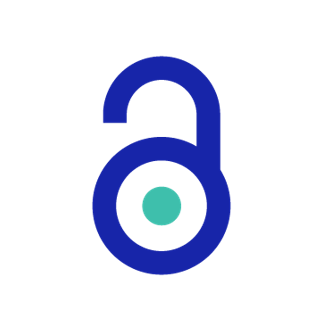 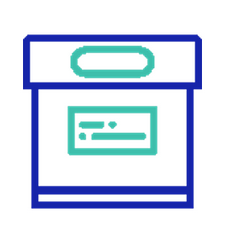 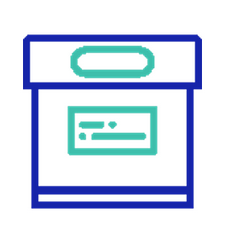 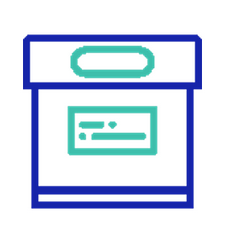 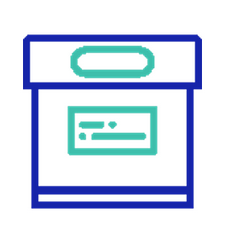 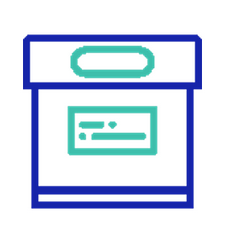 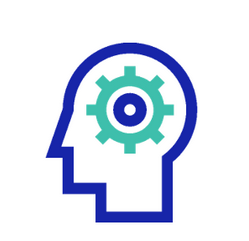 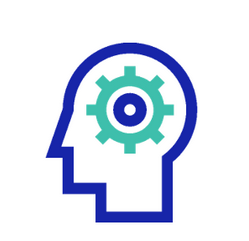 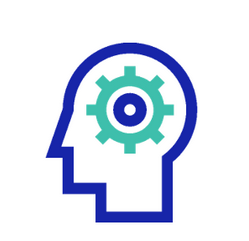 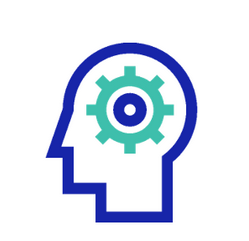 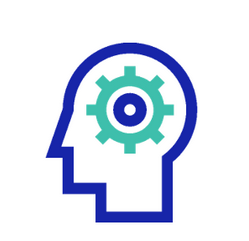 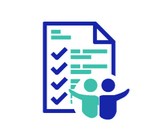 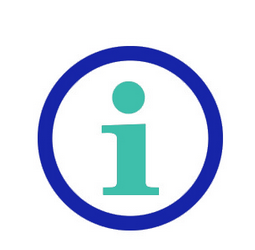 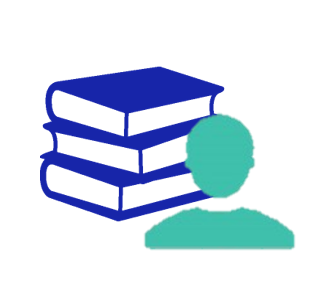 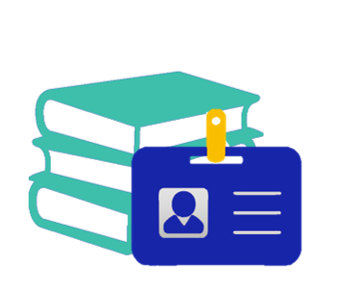 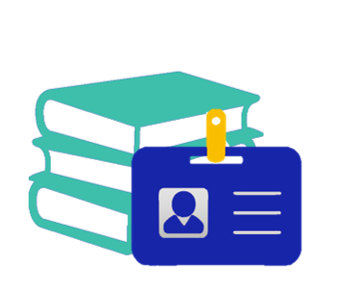 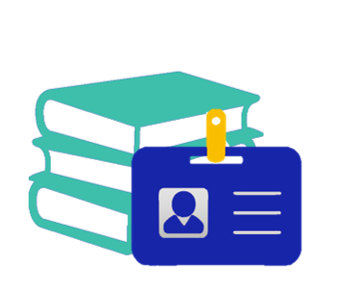 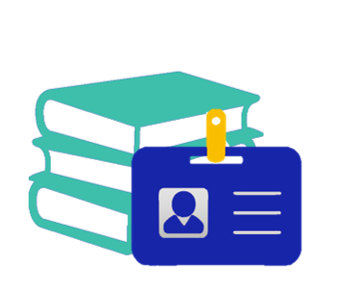 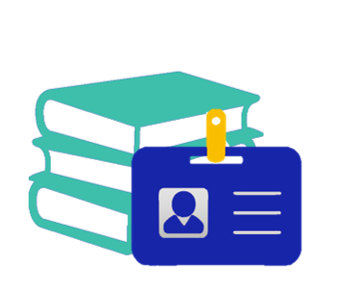 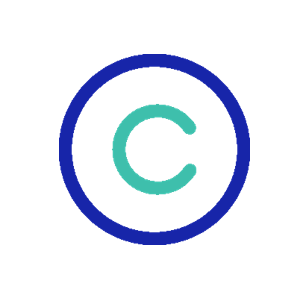 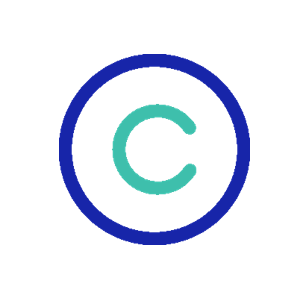 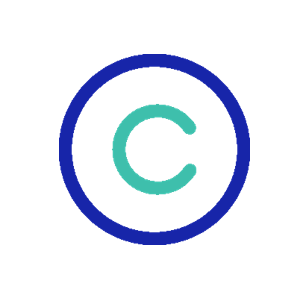 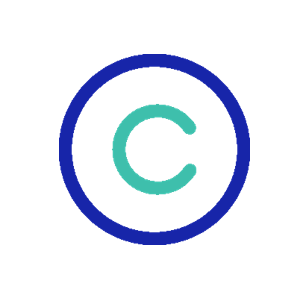 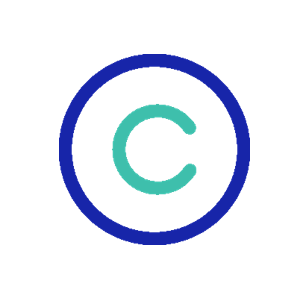 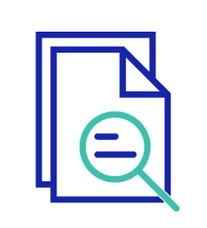 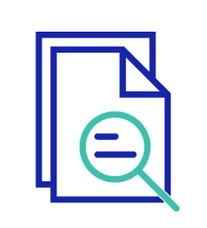 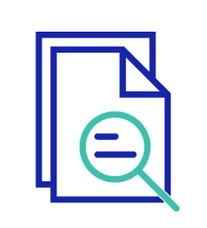 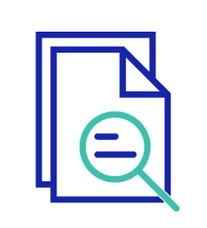 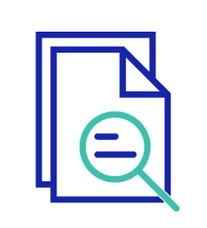 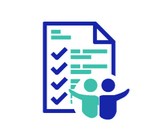 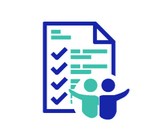 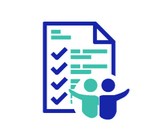 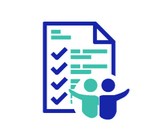 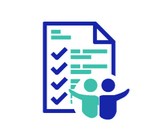 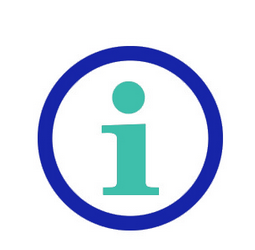 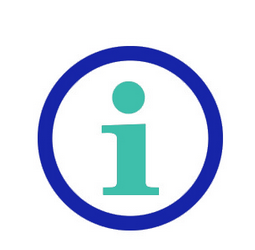 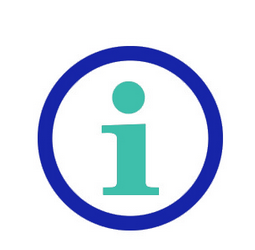 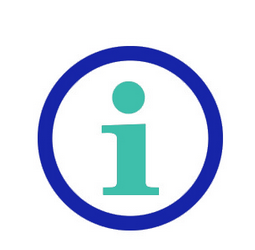 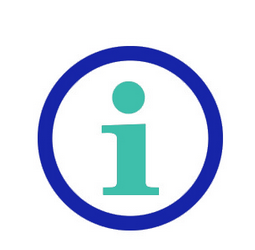 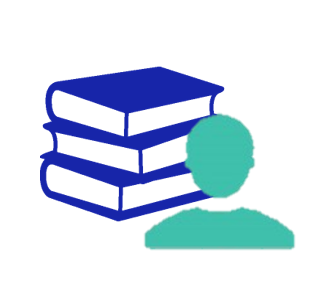 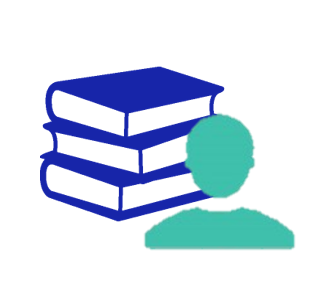 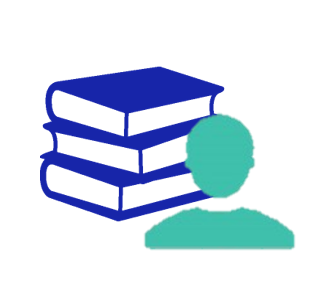 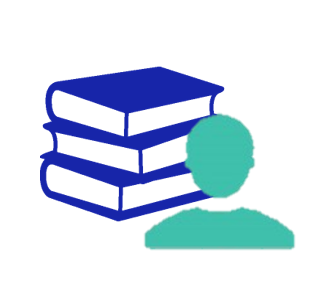 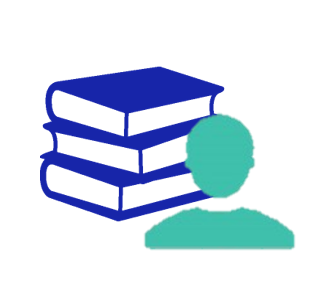 http://servicedesk.lshtm.ac.uk
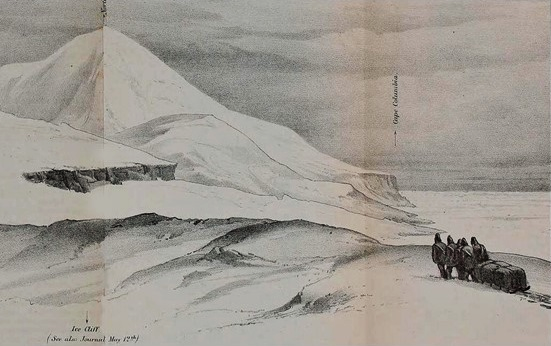 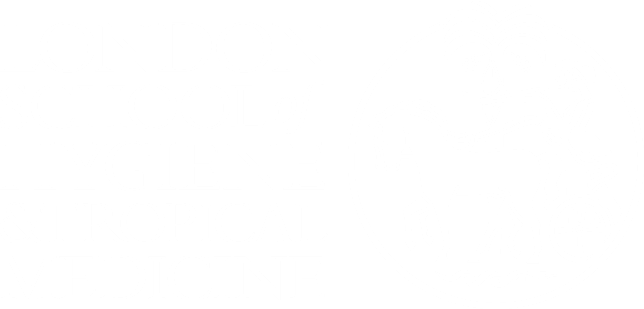 UK Medical Heritage Library 


Digitisation Project
Over 2,000 rare books and pamphlets from the library, now fully digitized and available under a Creative Commons license.
www.archive.org/details/lshtmlibrary
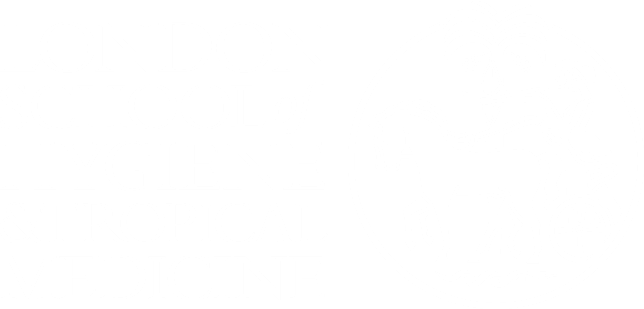 Enhance your research impact by sharing research

Find out how data sharing, open access publication, ORCIDs and more can increase your research visibility


https://servicedesk.lshtm.ac.uk

library@lshtm.ac.uk
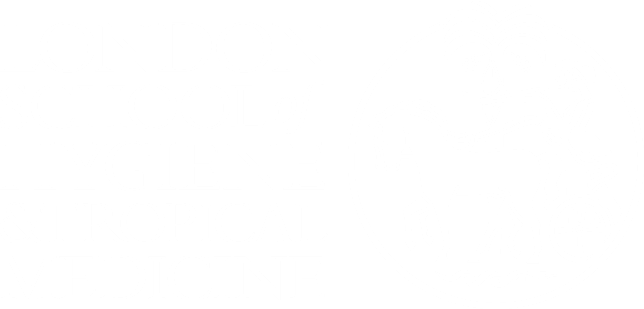 Research data @LSHTM

Find 500+ reusable resources captured by our researchers across the globe, or publish your own:

http://datacompass.lshtm.ac.uk
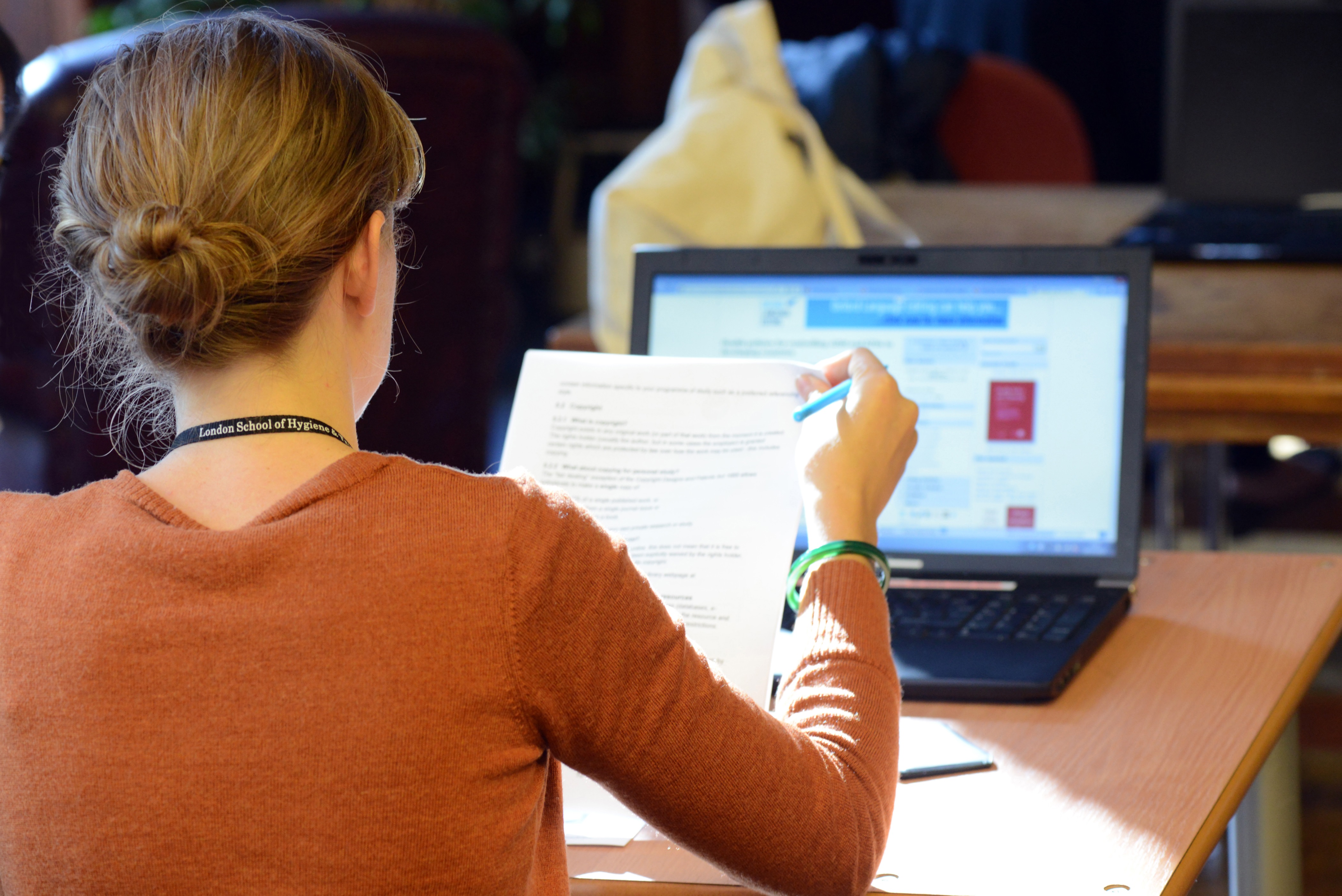 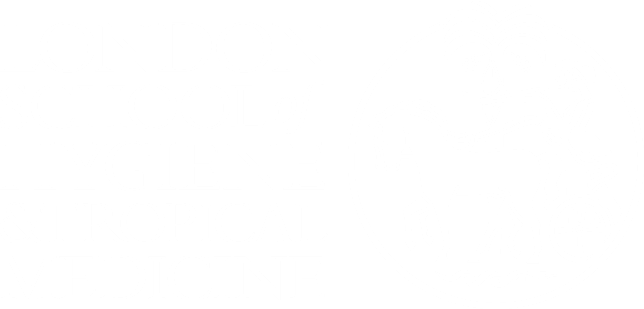 Need help with your Data Management Plan?





Find how-to guides and sample plans at:

https://servicedesk.lshtm.ac.uk

Sign-up for a training session at:
http://transferableskills.lshtm.ac.uk/schedule/
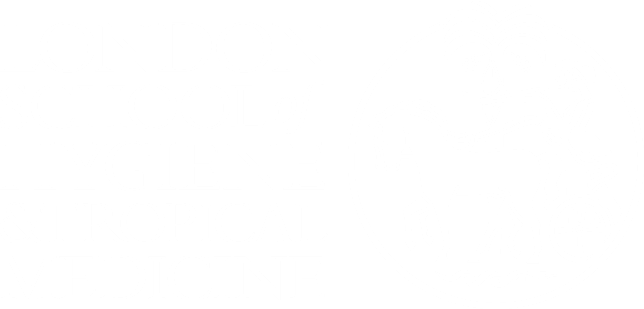 Keep your data safe and secure


Learn about the different storage options available and how to encrypt your data using our tutorials


https://servicedesk.lshtm.ac.uk

researchdatamanagement@lshtm.ac.uk
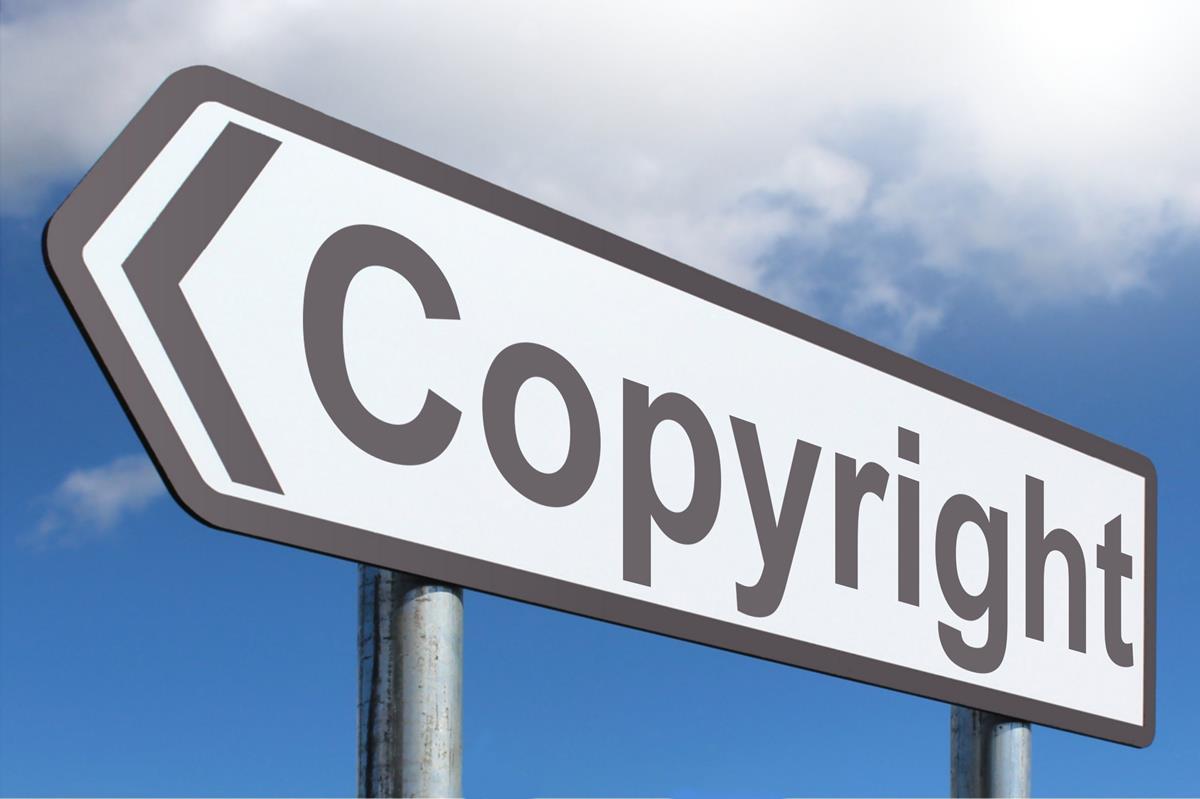 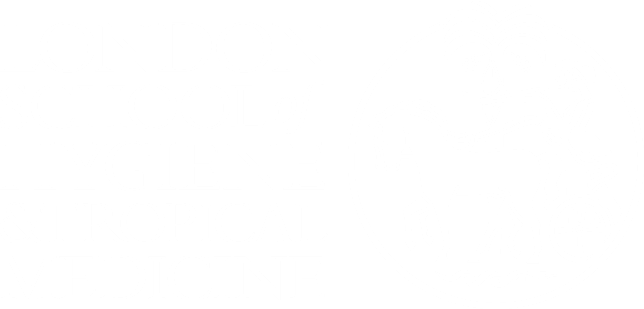 Copyright


Information and guidance available on ServiceDesk:

https://servicedesk.lshtm.ac.uk
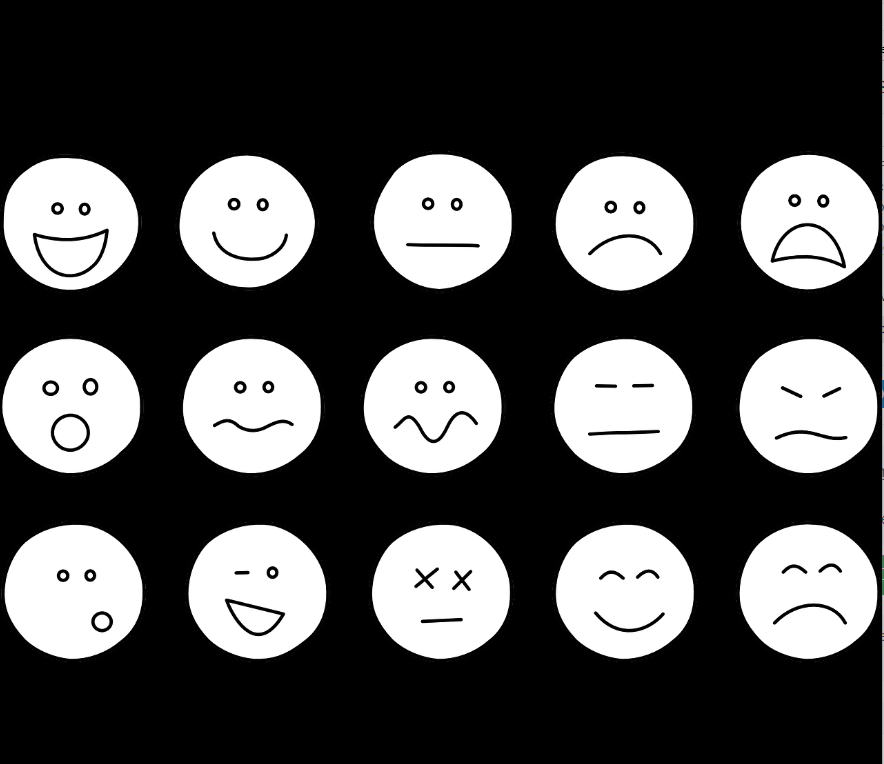 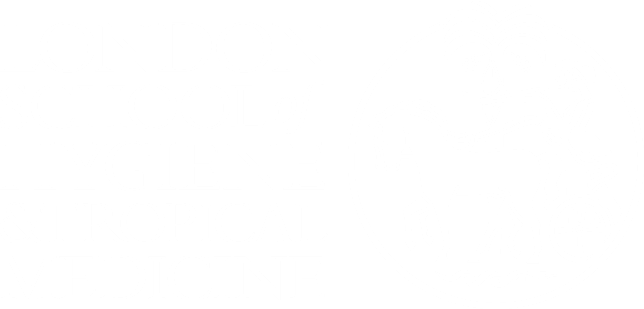 How satisfied are you with your Library? 


We want to know what you think

Check your School email account for our 1 question survey.
3
2
1
0
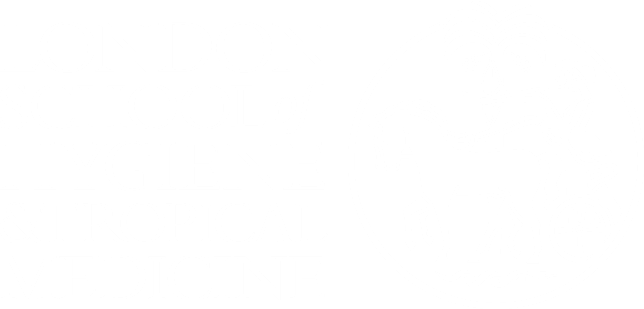 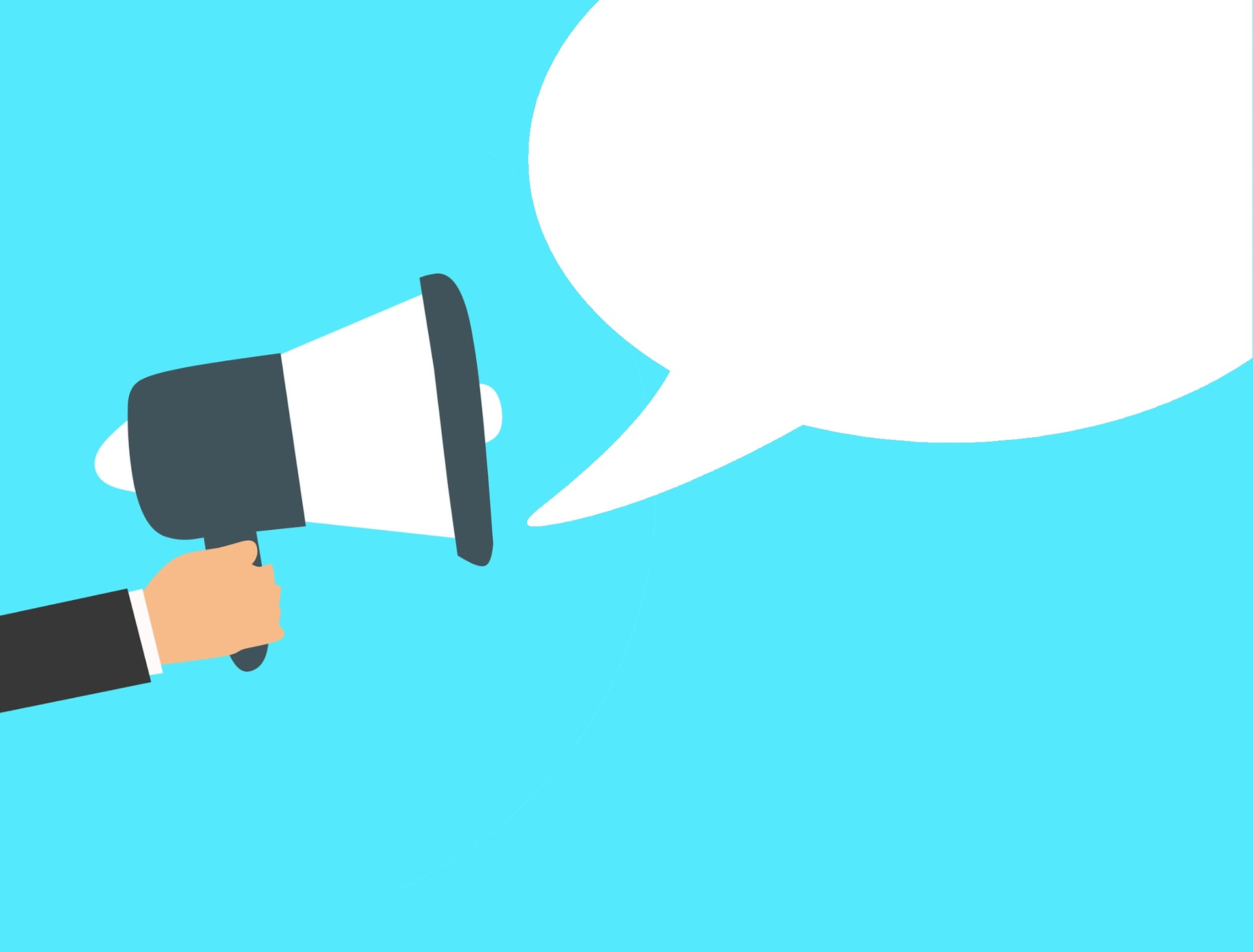 Very satisfied
Satisfied
Not satisfied
Not at all satisfied
Tell us what you think

How satisfied are you with your Library & Archives Service and Library resources?

Check your email for our quick 2 question survey
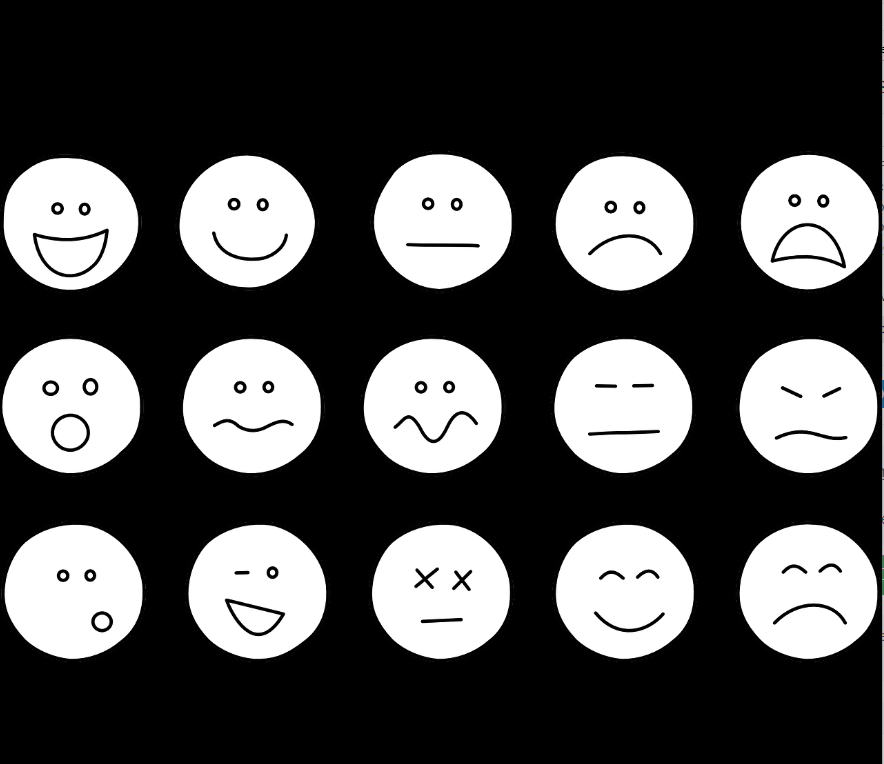 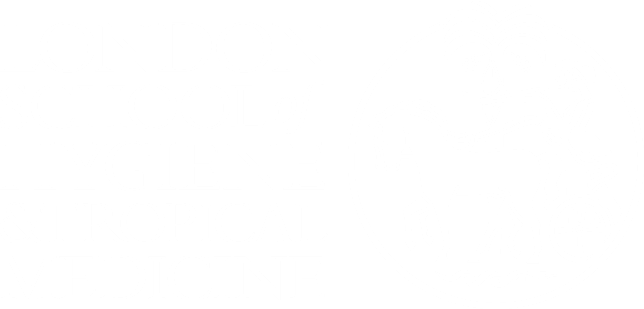 What do you think about the group study area?

We want to know what you think:
bit.ly/groupstudyarea
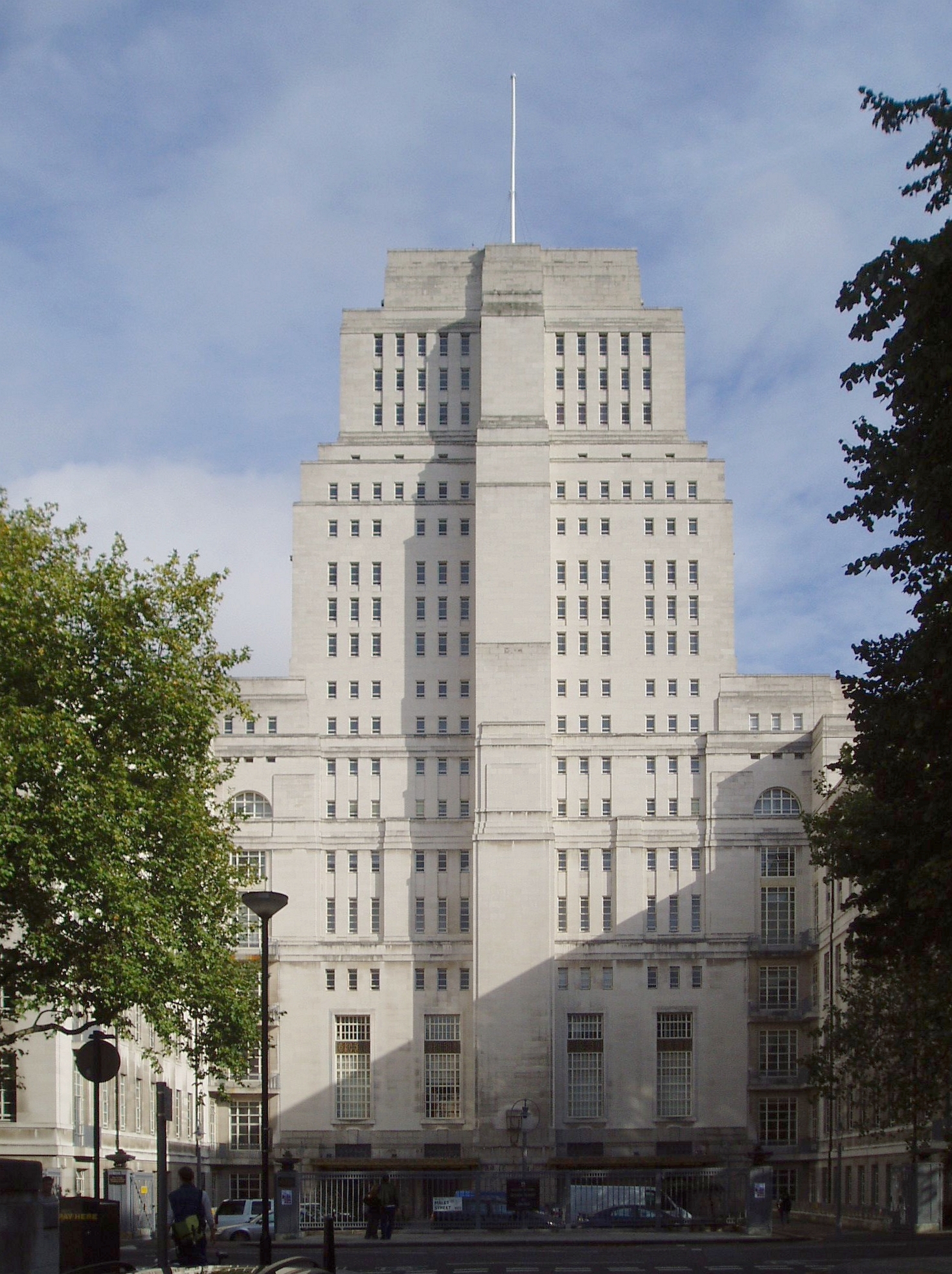 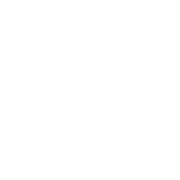 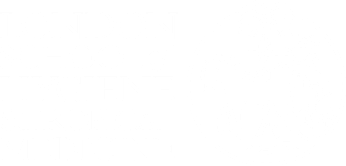 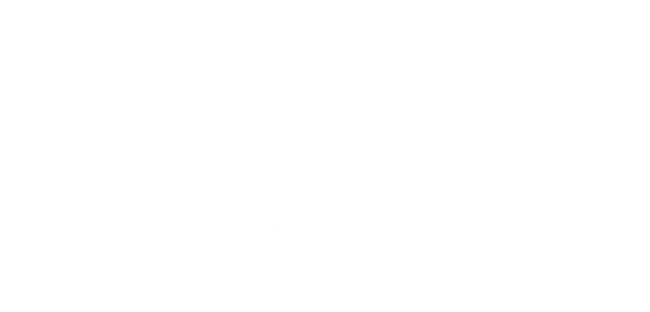 A beautiful literature search is only a lunchtime session away

May, June, July

Book online: http://bit.do/infoskills
Join Senate House Library
Free access to online resources, borrowing and study space.
1. Pre-register online at bit.ly/shlpre

2. Collect your card from 
Senate House Library Reception
CC BY-SA 2.0 stevecadman
Sunrise by Nigel Howe. CC BY-NC. Flickr
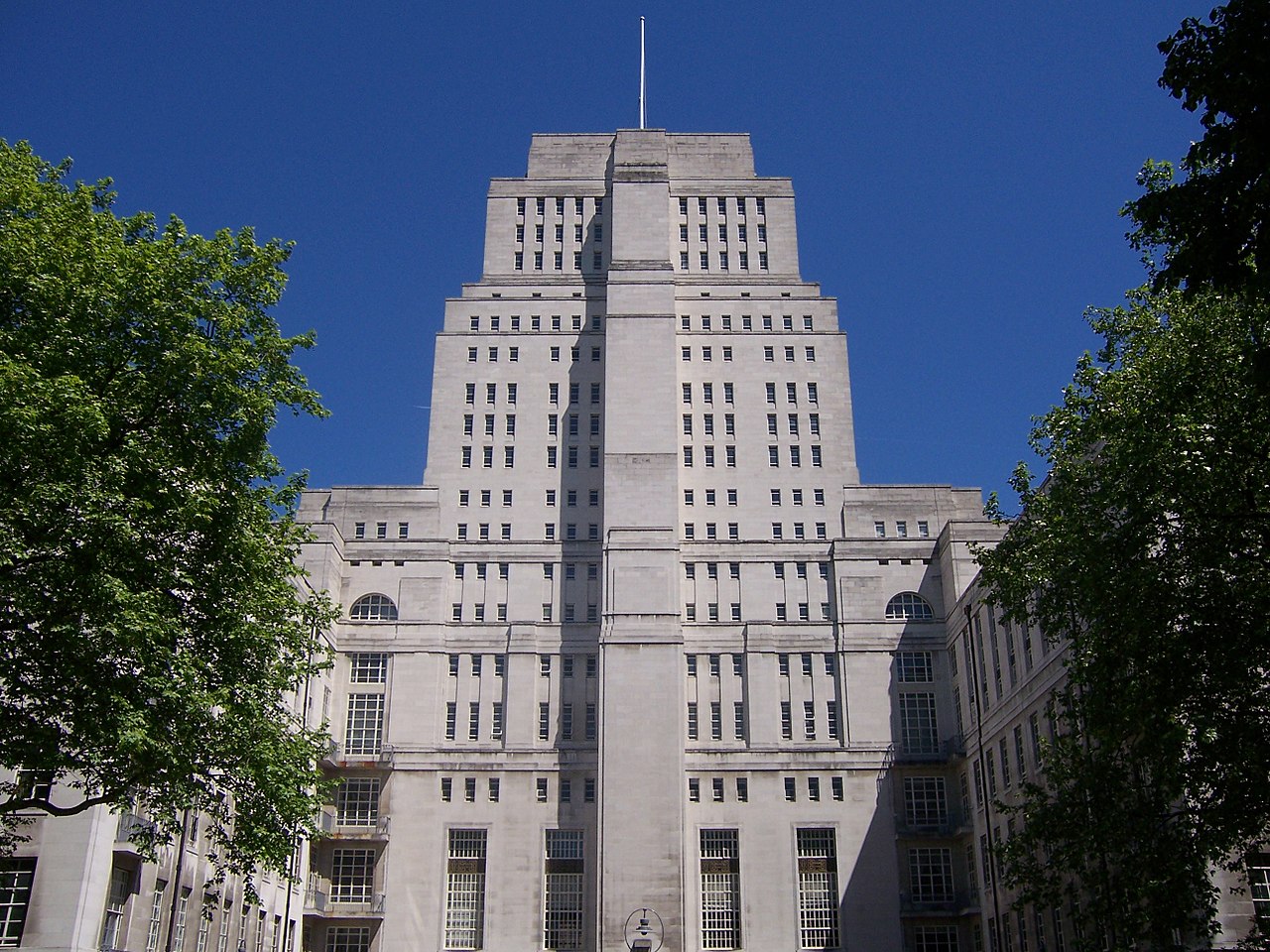 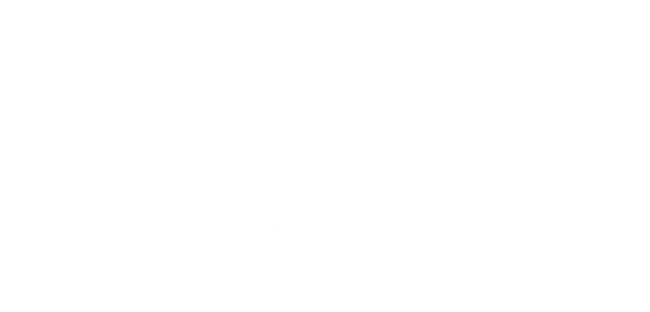 Senate House Library
Membership event

Tuesday 4th December 
13:00-15:00 @ Library


For free access to online resources, borrowing and study space.

Pre-register online at bit.ly/shlpre then come to the Library to complete registration
Public Domain An Siaach
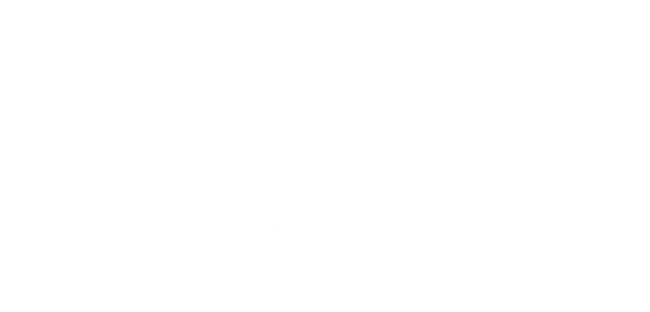 Library & Archives
UP
Pop
Making your work open
Finding open resources
Tuesday 4th December / 12:00-14:00
Outside the Student Common Room
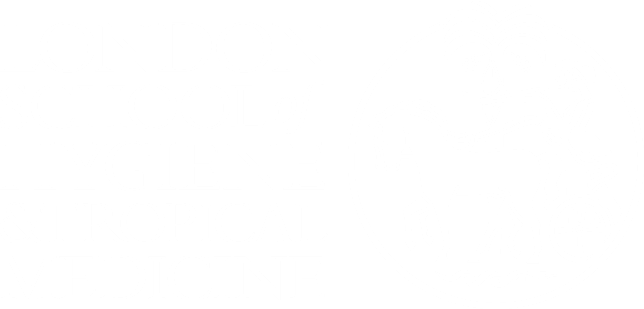 What do you think about the group study area?


bit.ly/groupstudyarea
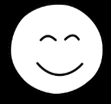 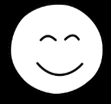 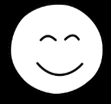 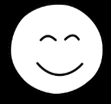 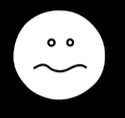 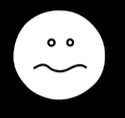 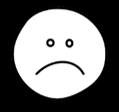 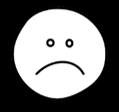 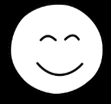 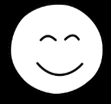 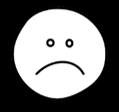 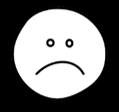 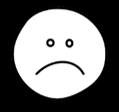 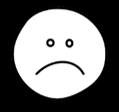 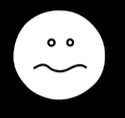 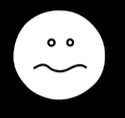 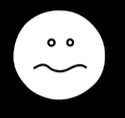 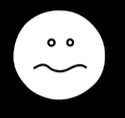 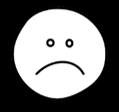 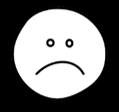 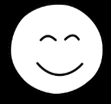 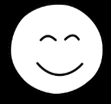 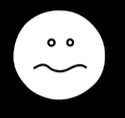 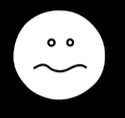 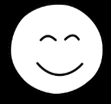 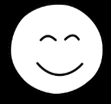 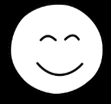 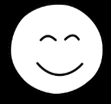 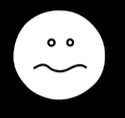 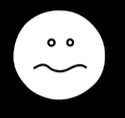 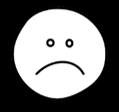 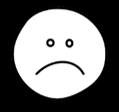 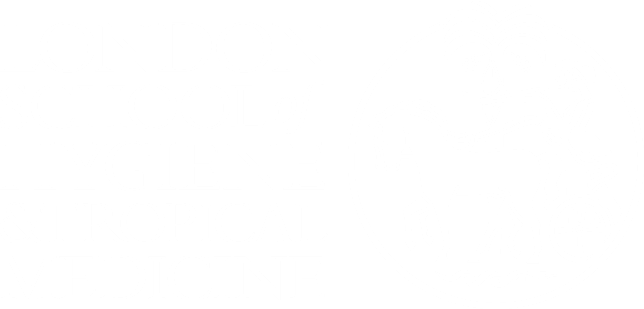 Tell us what you think about Library resources


bit.ly/lshtmres
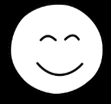 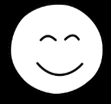 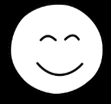 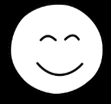 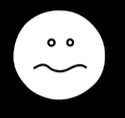 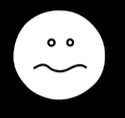 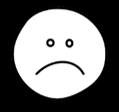 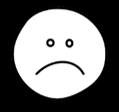 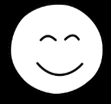 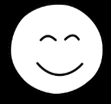 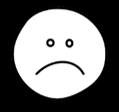 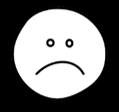 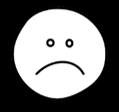 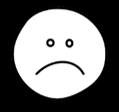 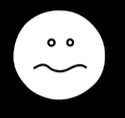 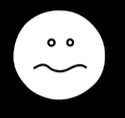 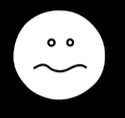 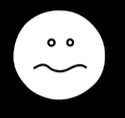 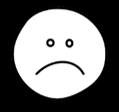 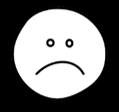 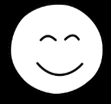 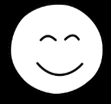 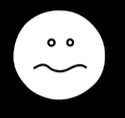 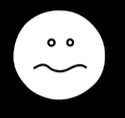 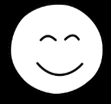 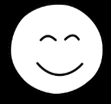 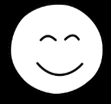 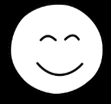 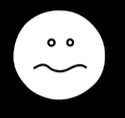 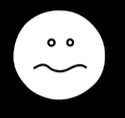 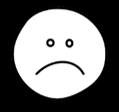 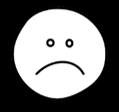 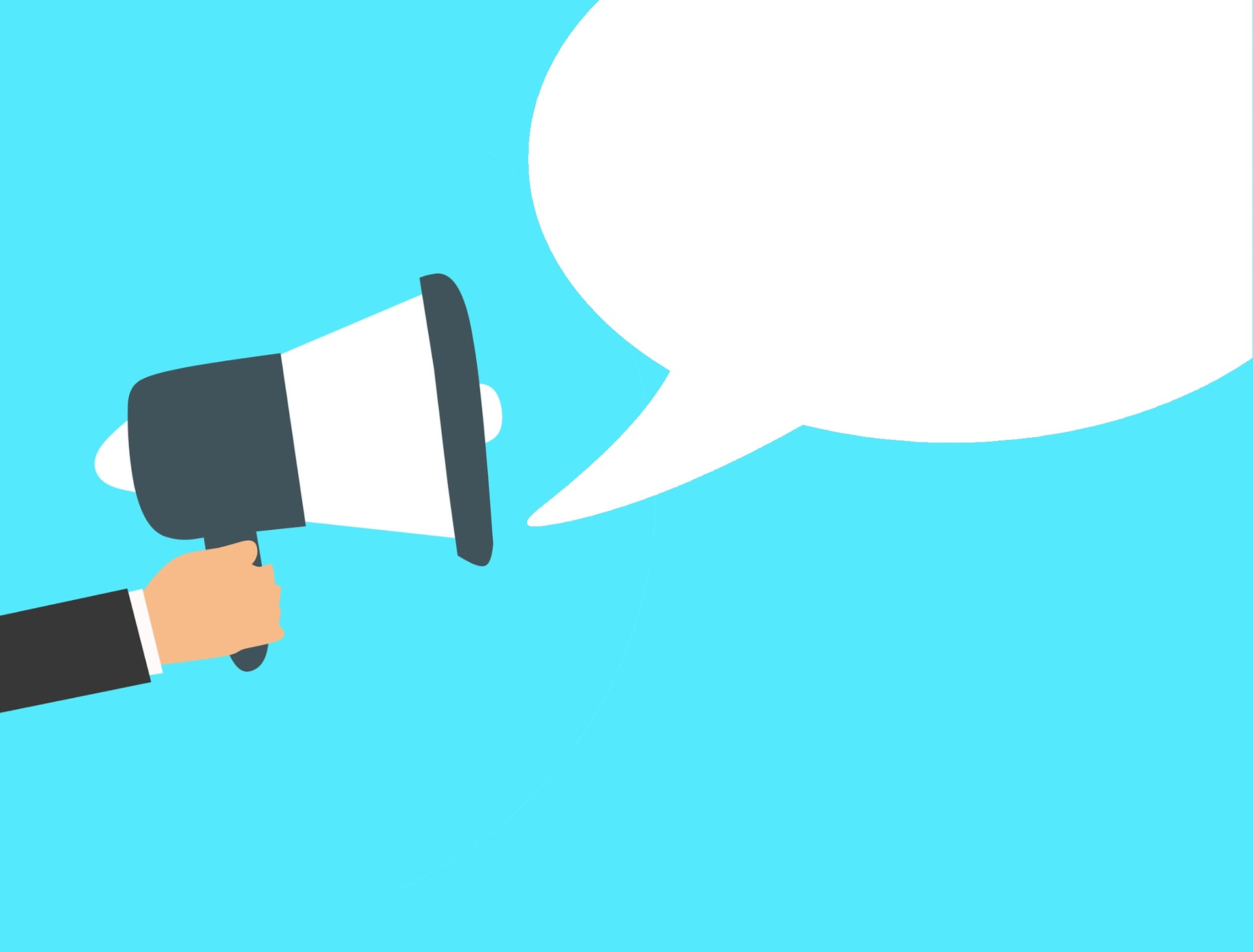 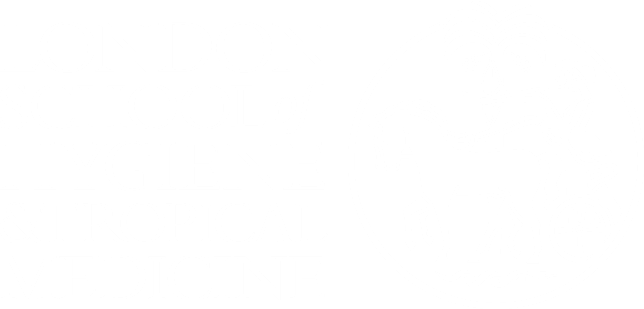 Tell us what you think about Library resources

bit.ly/lshtmresDL
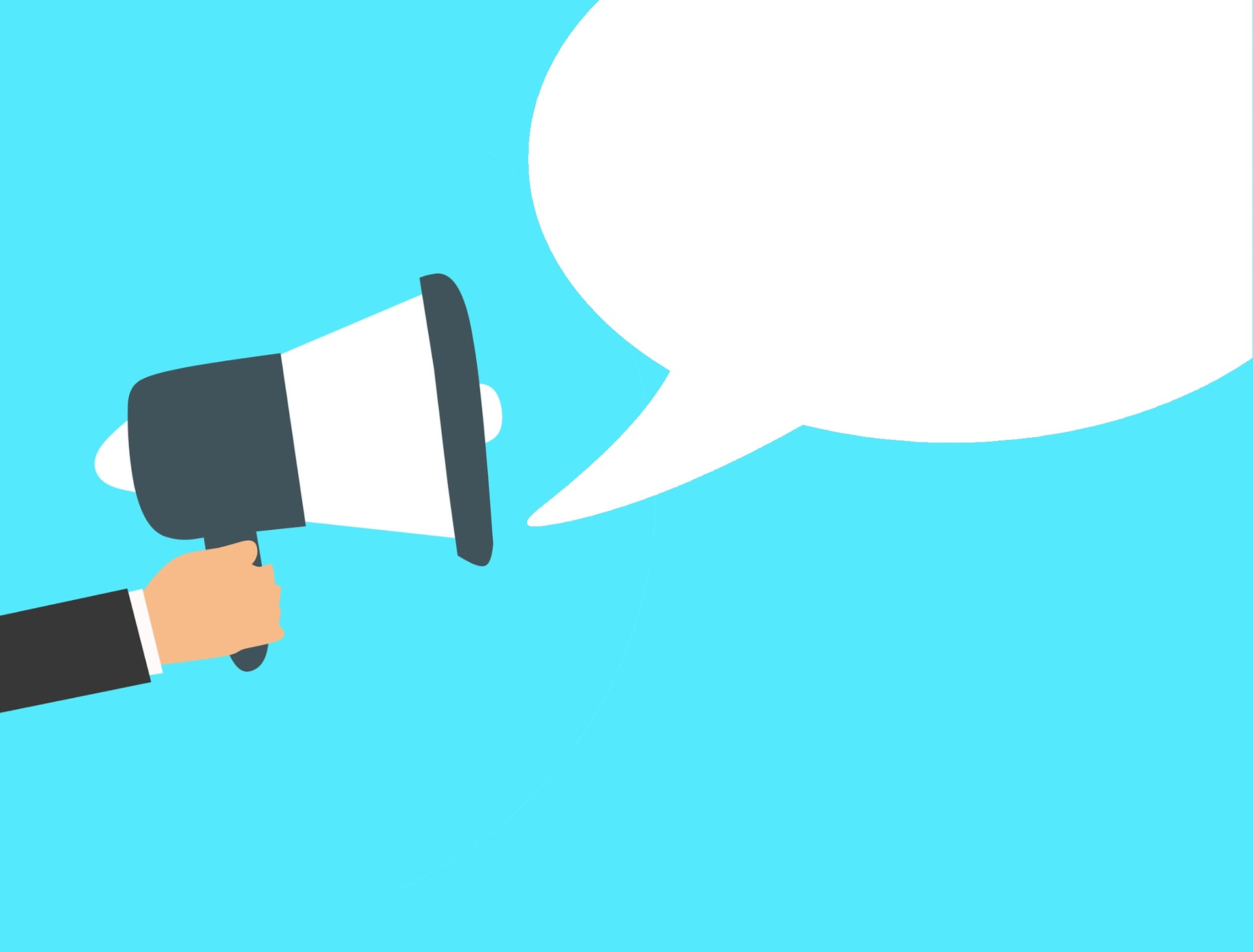 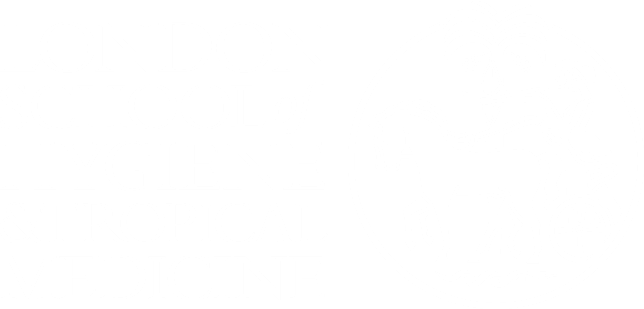 Tell us what you think about Library resources

bit.ly/lshtmres
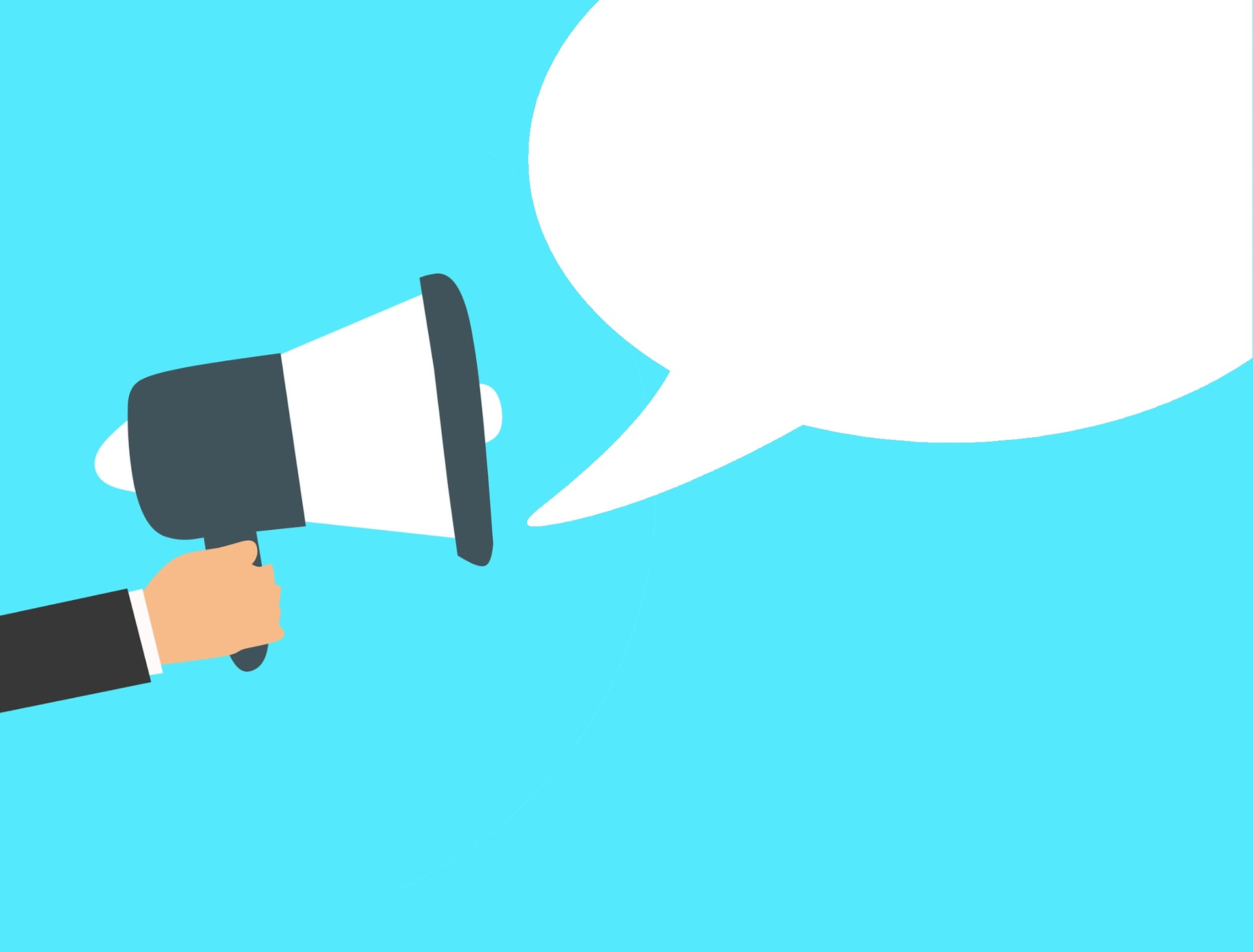 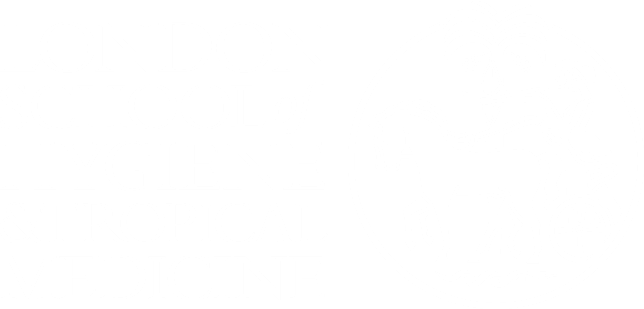 Tell us what you think about Library resources
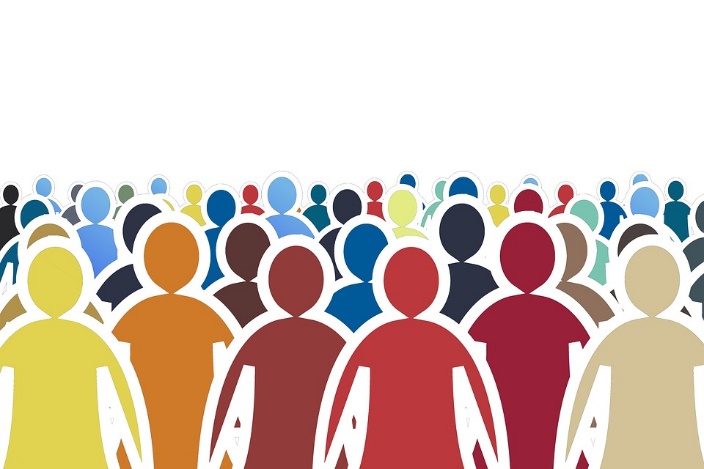 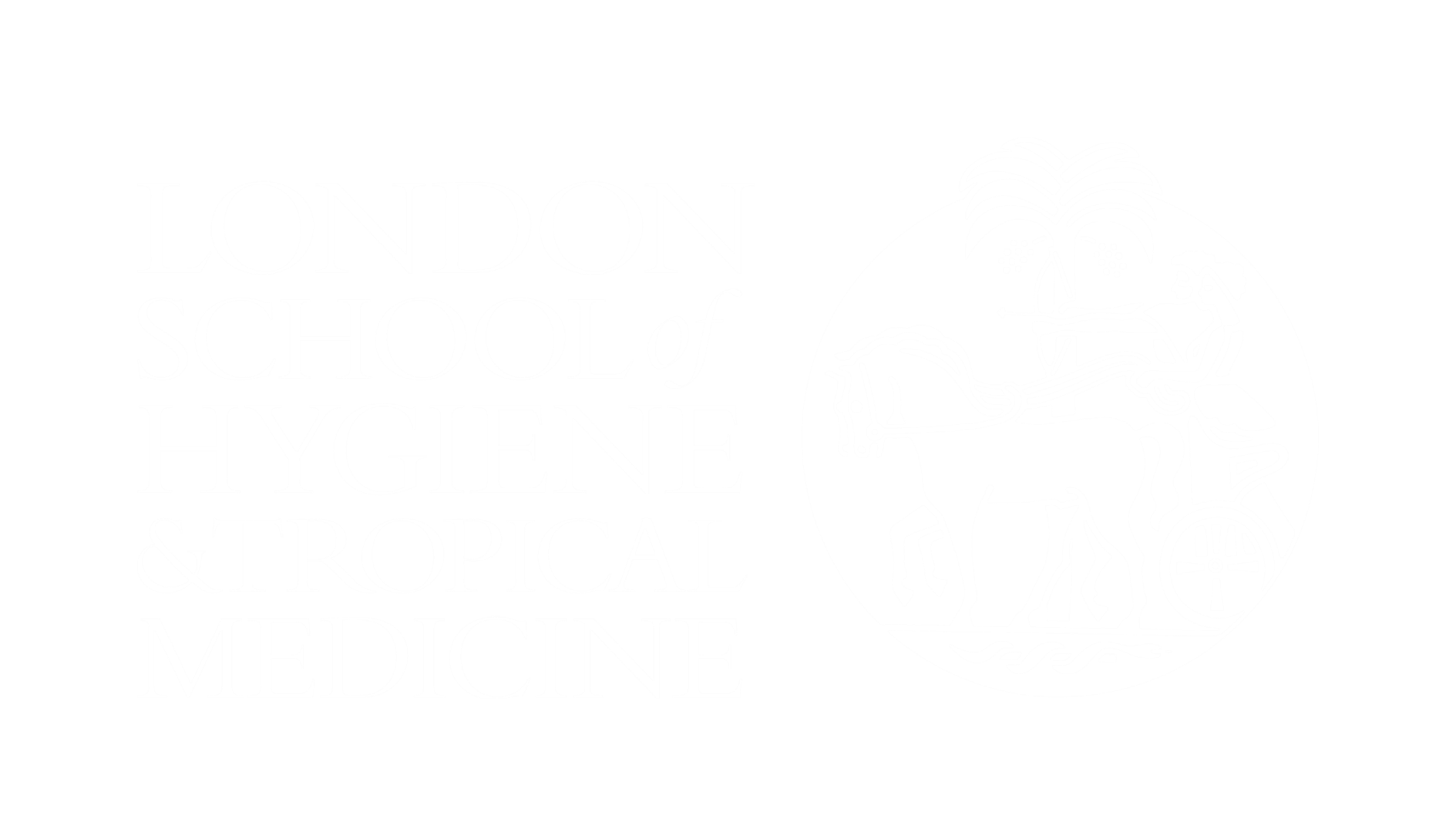 You said
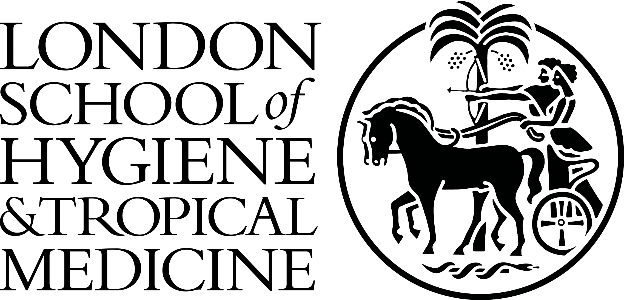 We did
? 
?
?
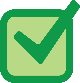 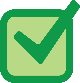 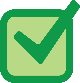 Get in touch - bit.do/LASfeedback
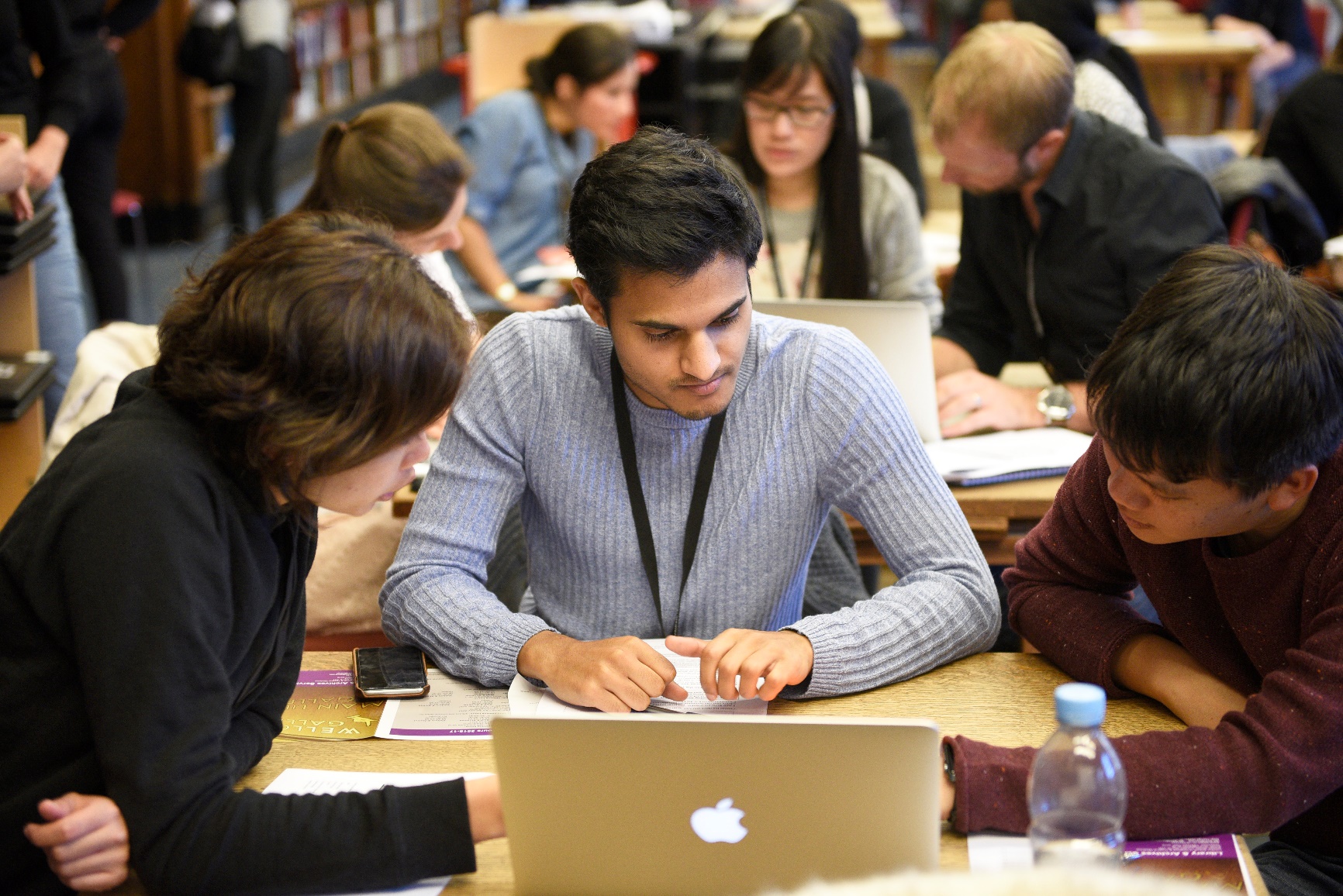 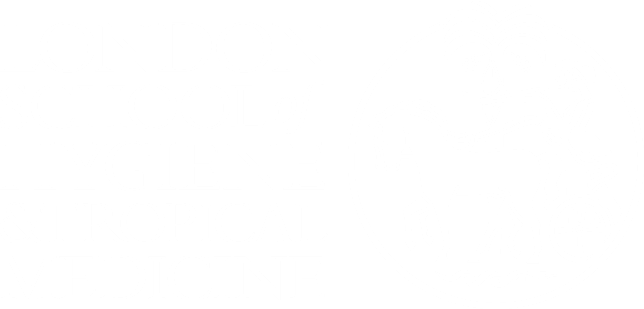 GET AHEAD 
Book a library information skills session
SESSION 1: Finding items on your reading list / 1-5 October

SESSION 2: Introduction to literature searching / 8-12 October
BOOK ONLINE: bit.do/infoskills
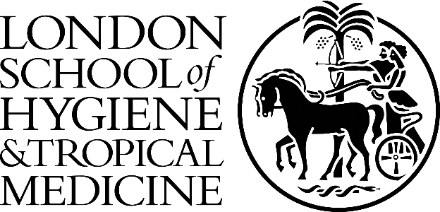 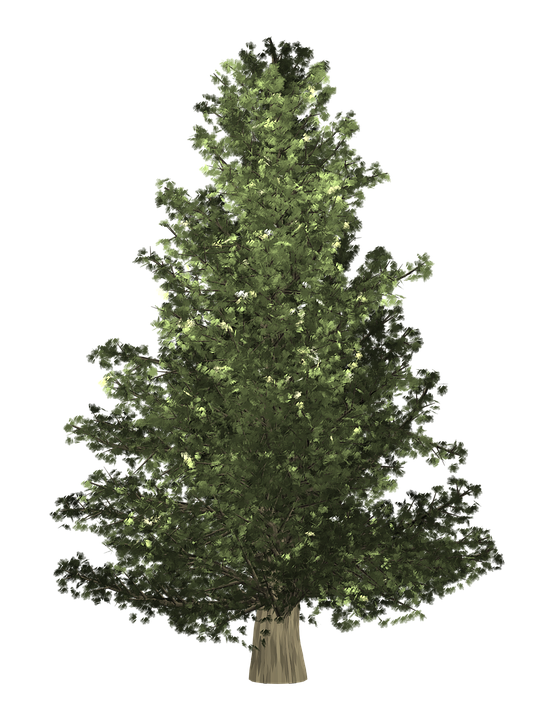 O Feedback Tree 
O Feedback Tree
How lovely are 
thy branches
Decorate our feedback tree 
	with ideas for the library
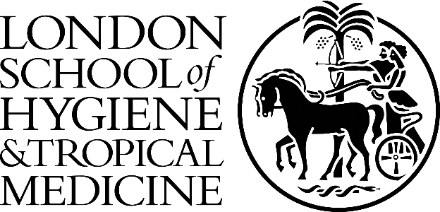 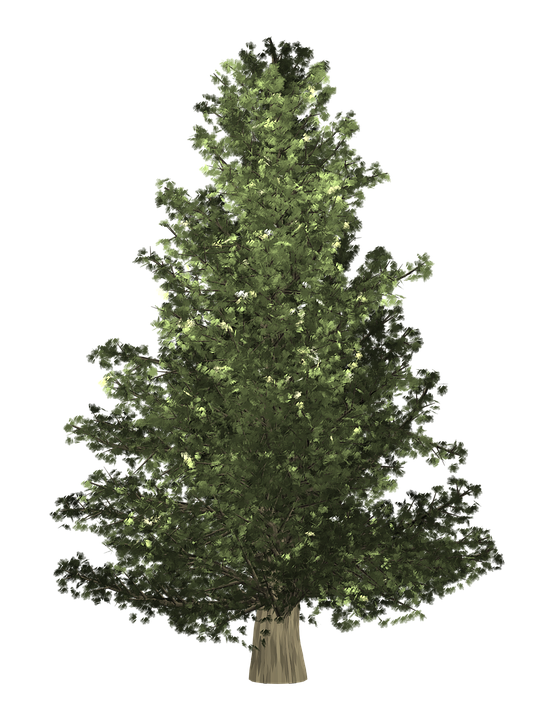 this year to save me from tears I gave my feedback to someone special…
Decorate our feedback tree 
	with ideas for the library
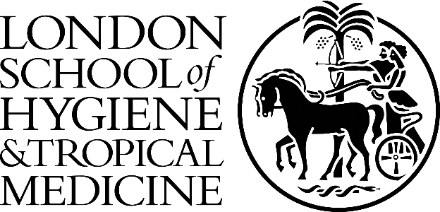 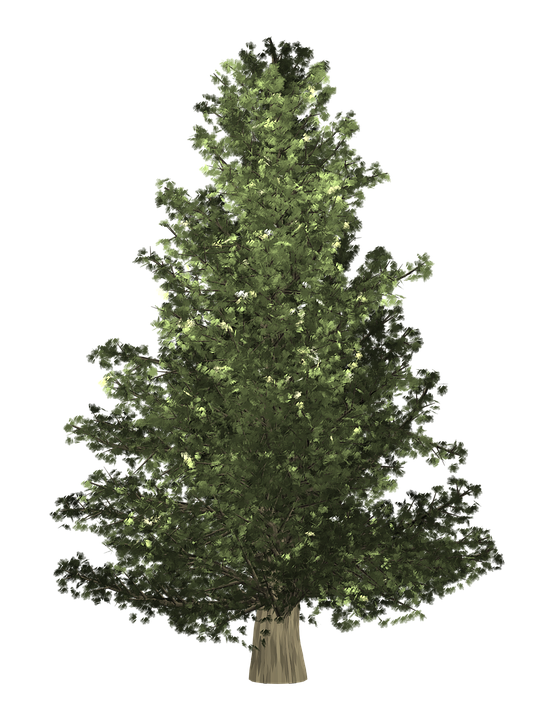 let the bells 
ring out
for feedback…
Decorate our feedback tree 
	with ideas for the library
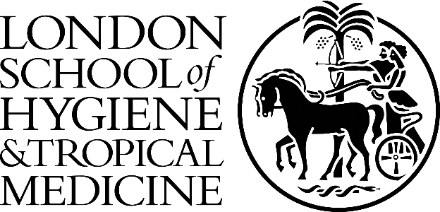 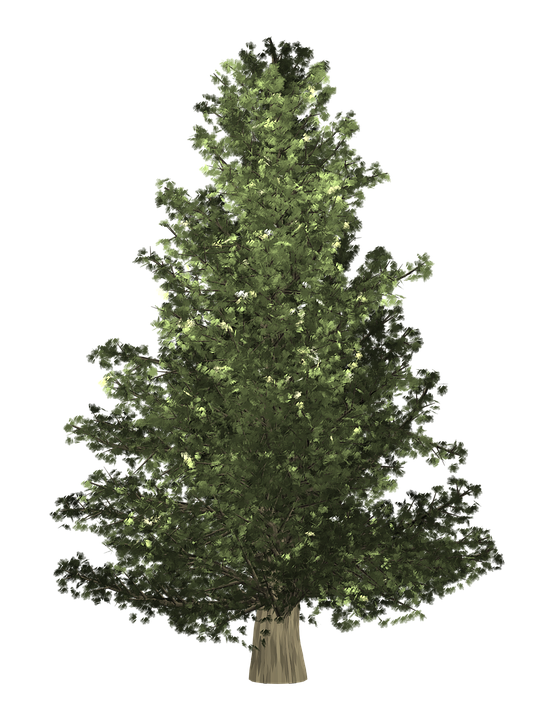 Simply having a wonderful feedback time…
Decorate our feedback tree 
	with ideas for the library
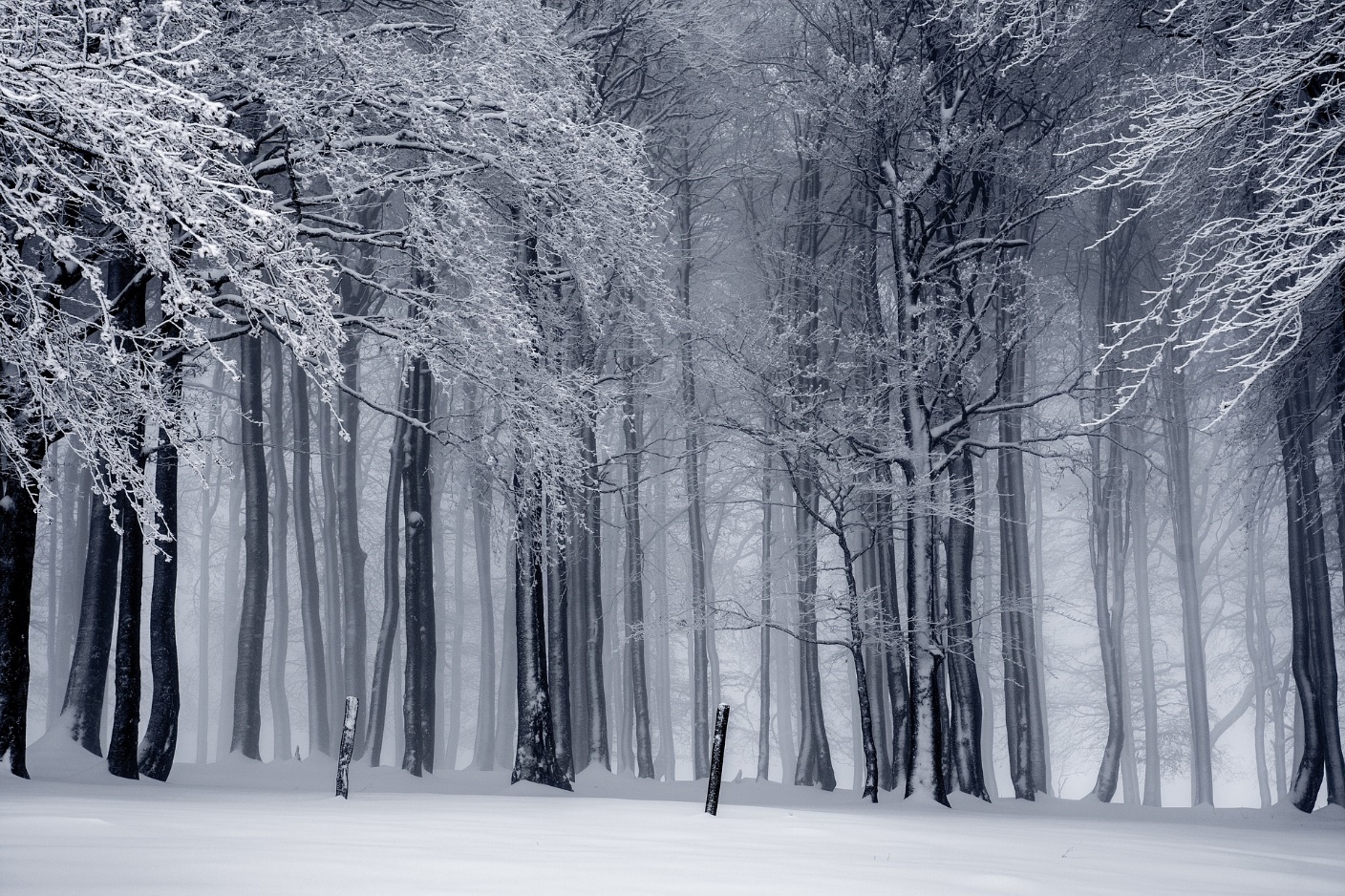 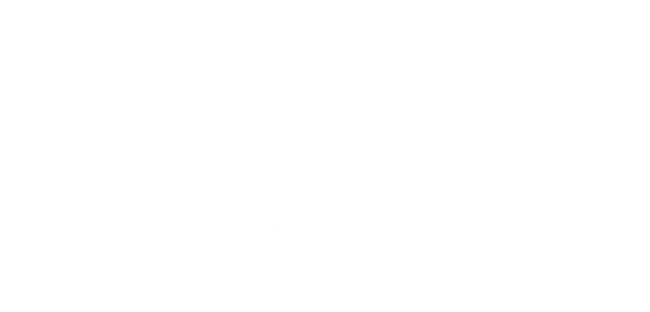 Happy holidays!

If you’re leaving London for the holidays please return books you don’t need before you leave.
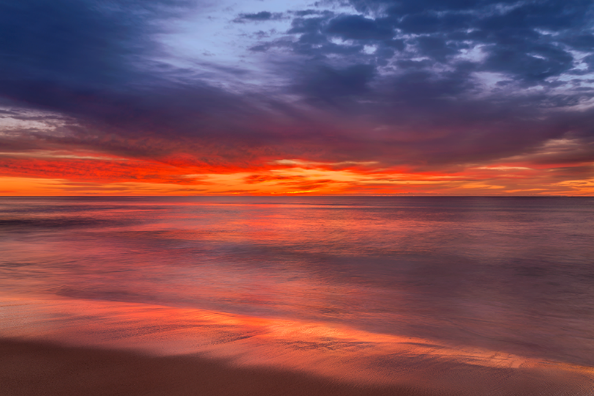 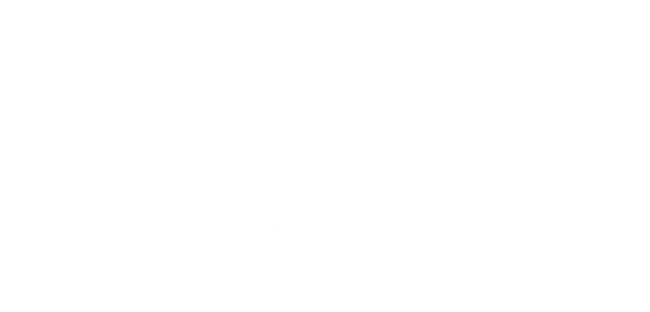 A beautiful literature search is only a lunchtime session away

May, June, July

Book online: http://bit.do/infoskills
Sunrise by Nigel Howe. CC BY-NC. Flickr
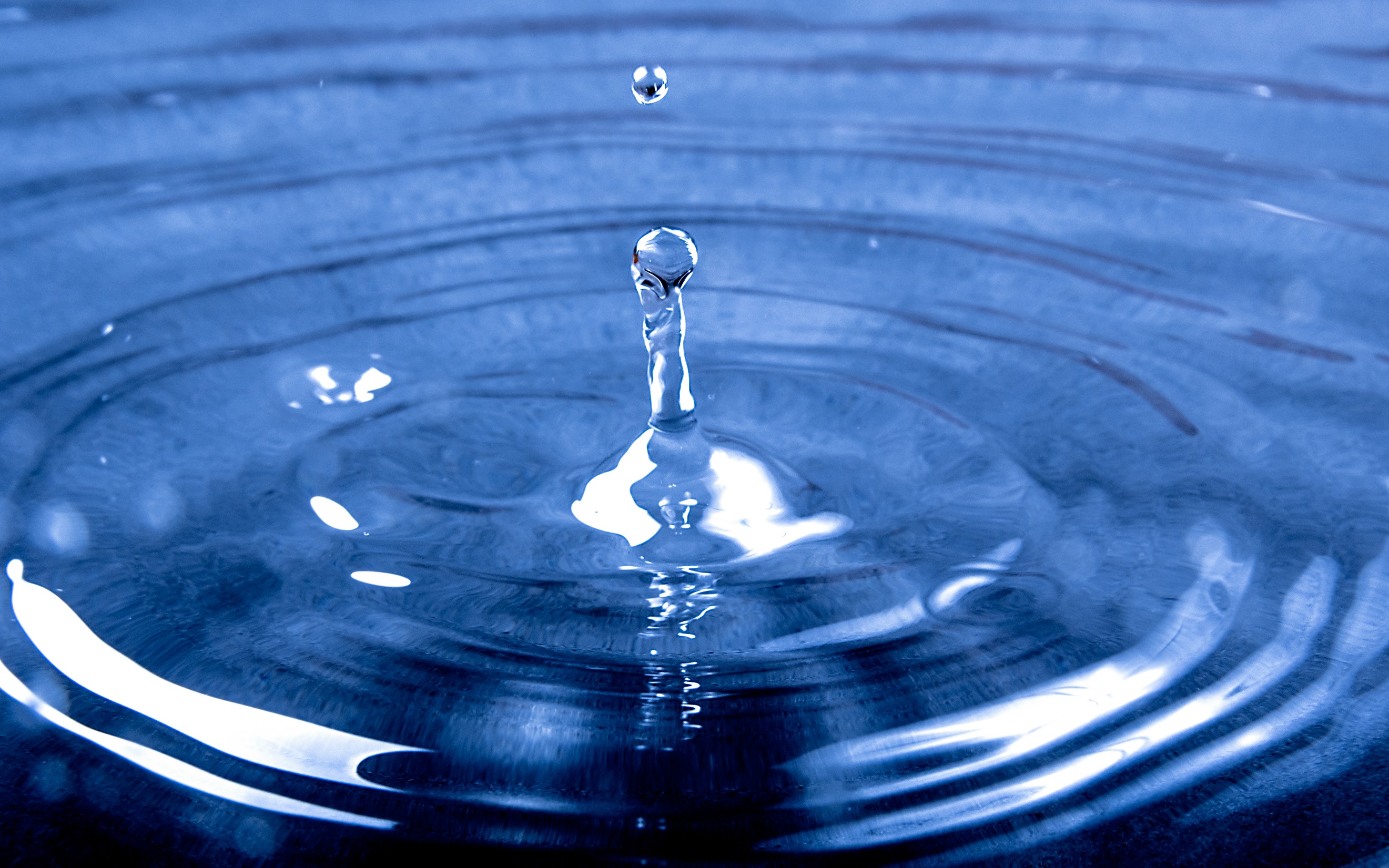 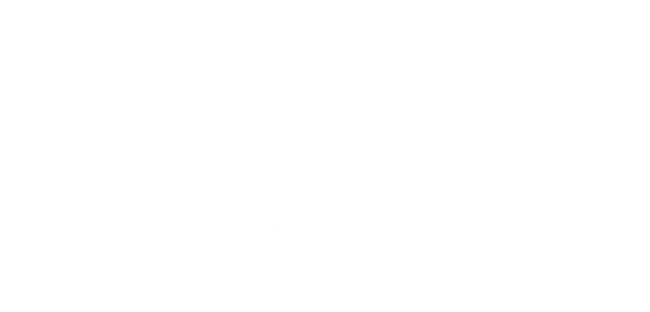 Keep 
Hydrated
#studywell
Refill your water bottle at the Refectory, North Courtyard or Library
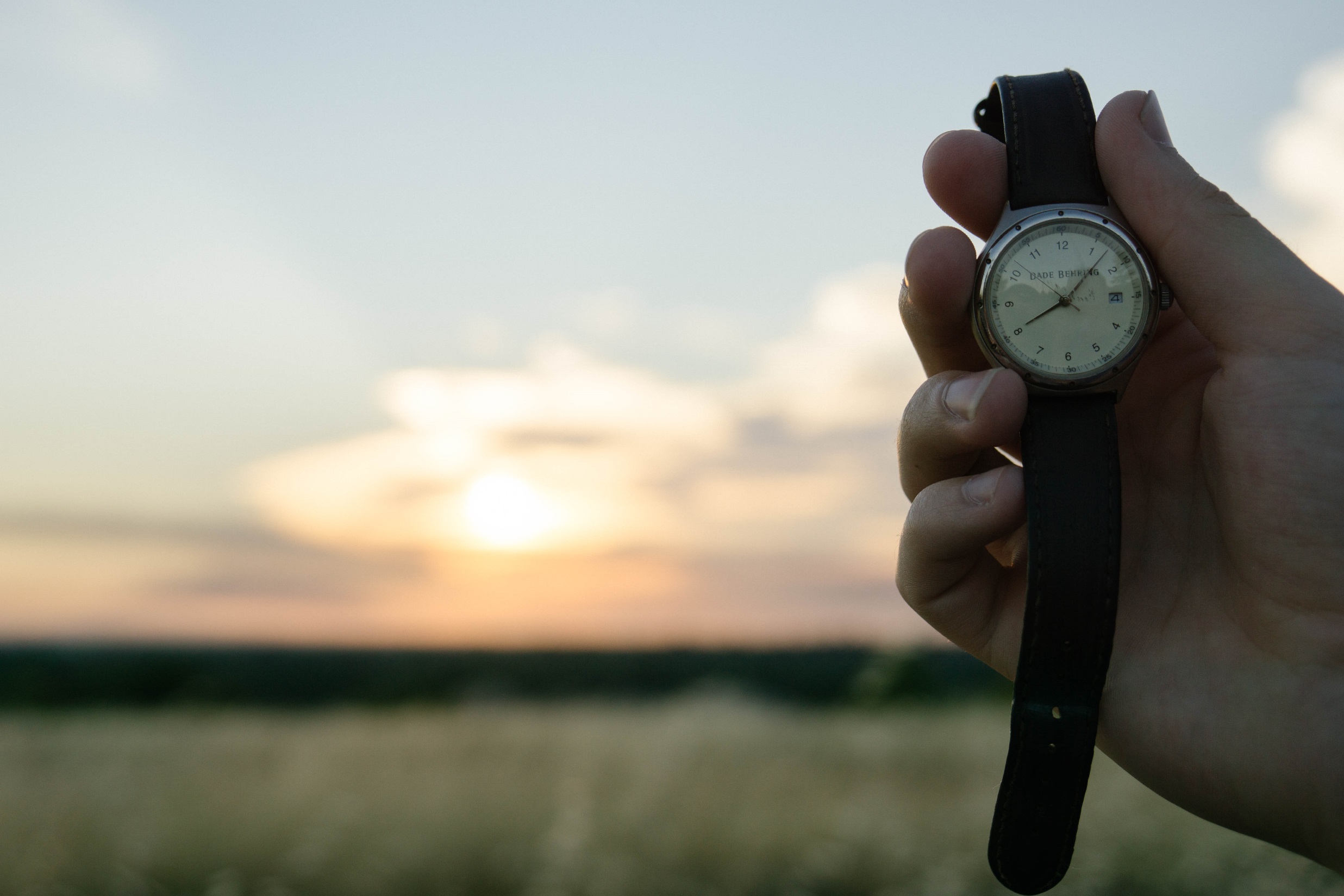 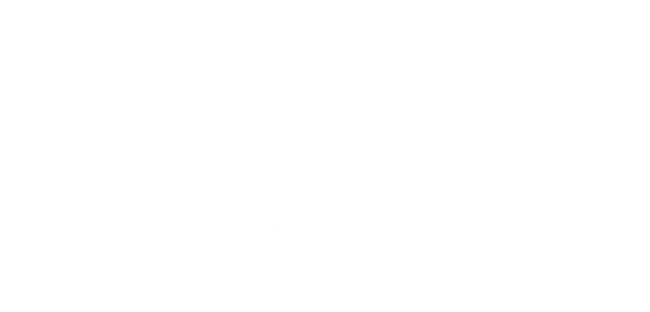 Take 
Regular 
Breaks
#studywell
Try our ‘Colour in the Collection’ sheets or take a self-guided walk around the local gardens and parks.
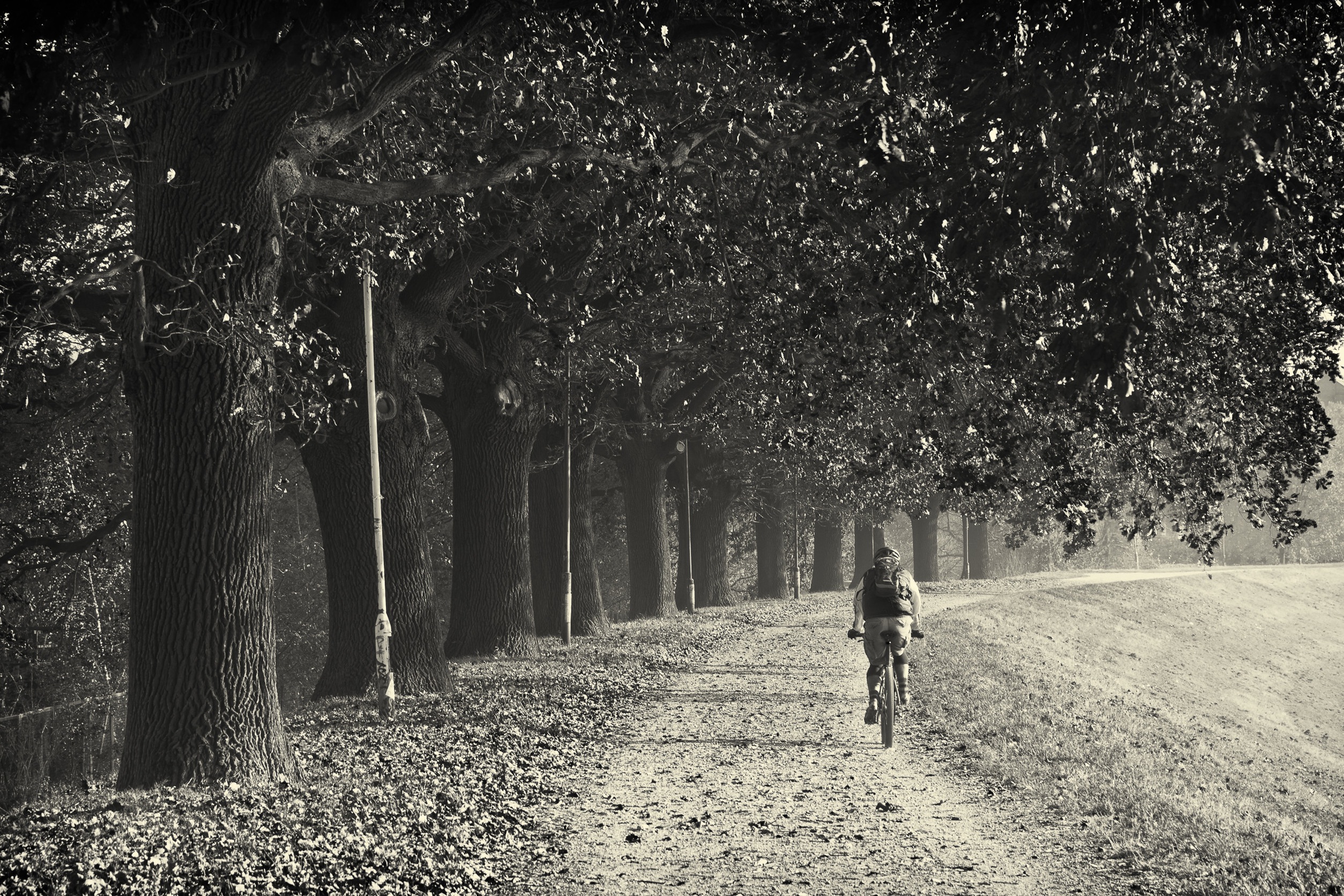 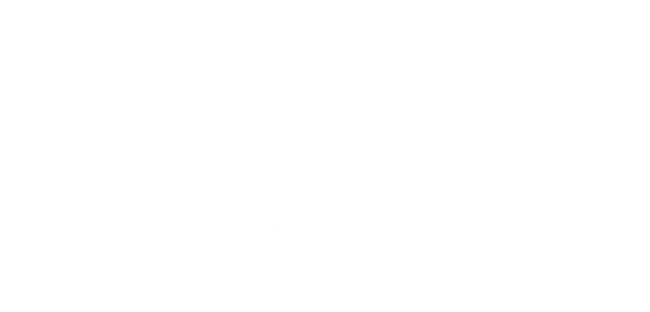 Take 
Regular 
Breaks
#studywell
Try our ‘Colour in the Collection’ sheets or take a self-guided walk around the local gardens and parks.
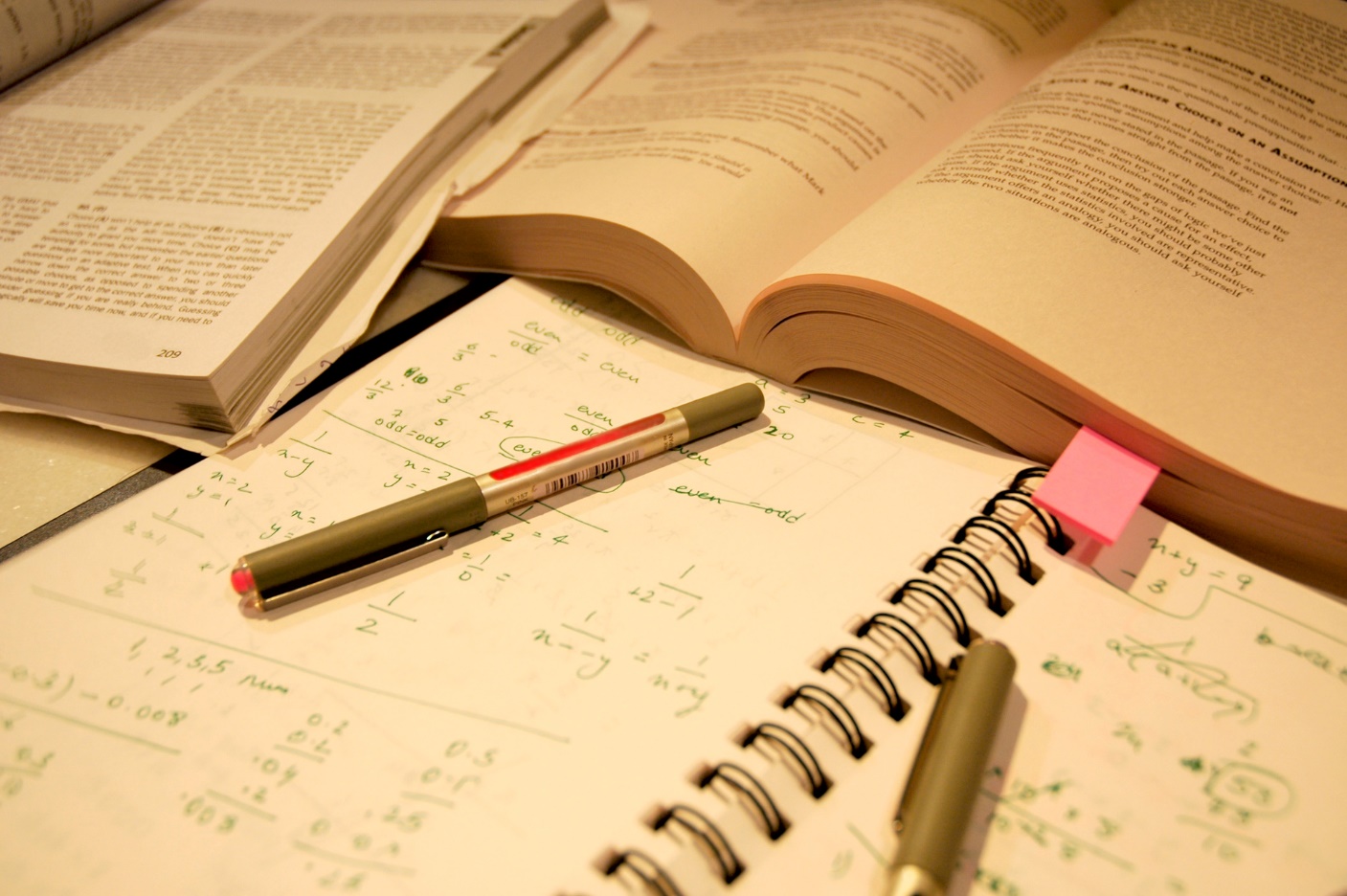 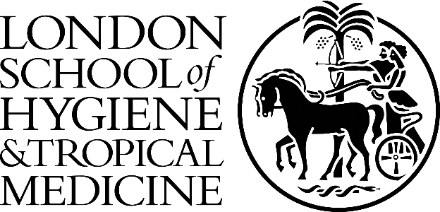 Library 
Pop-Up 
Study Space
28th May to 11th June

LG24